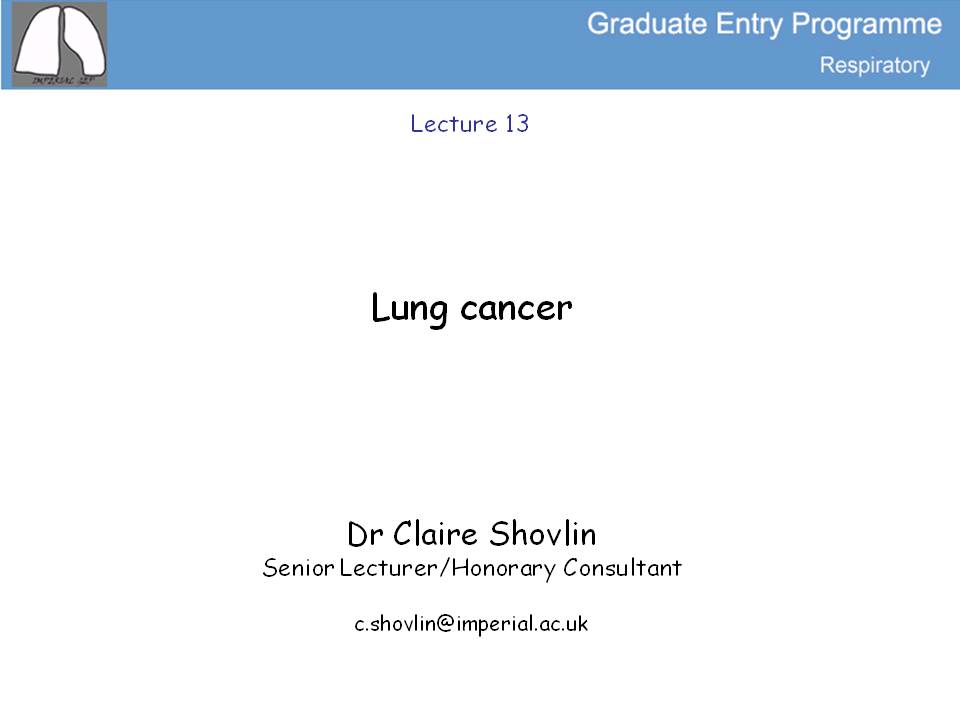 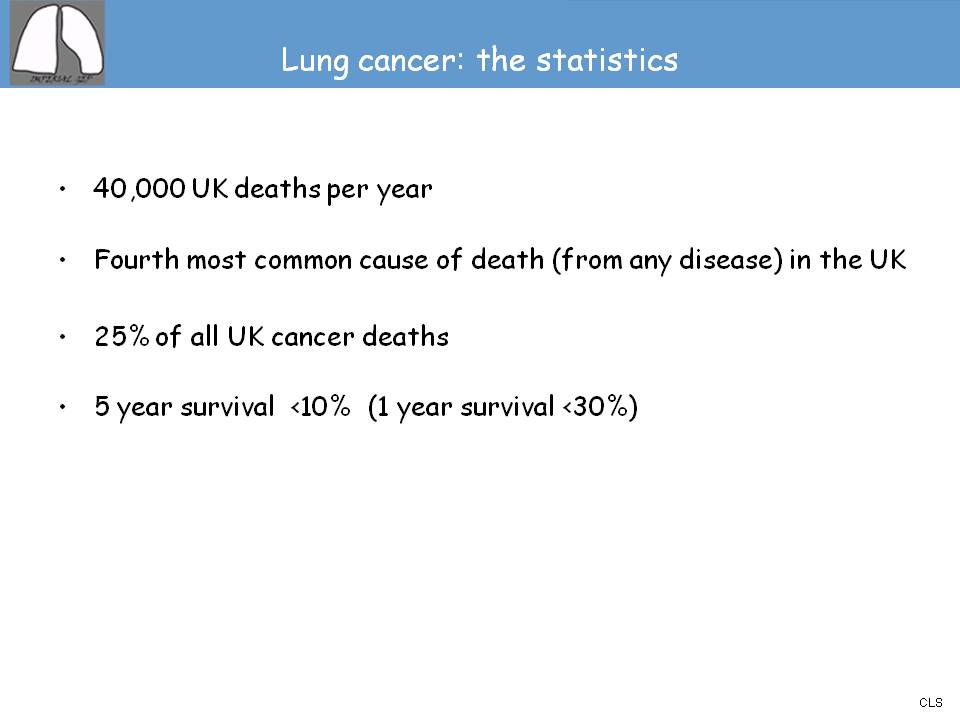 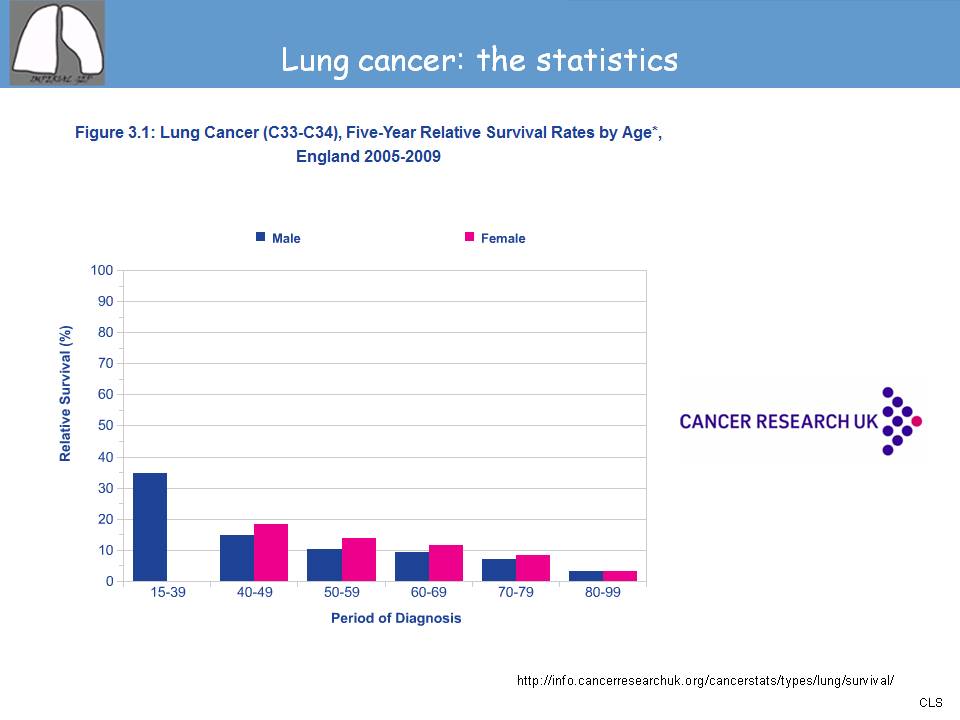 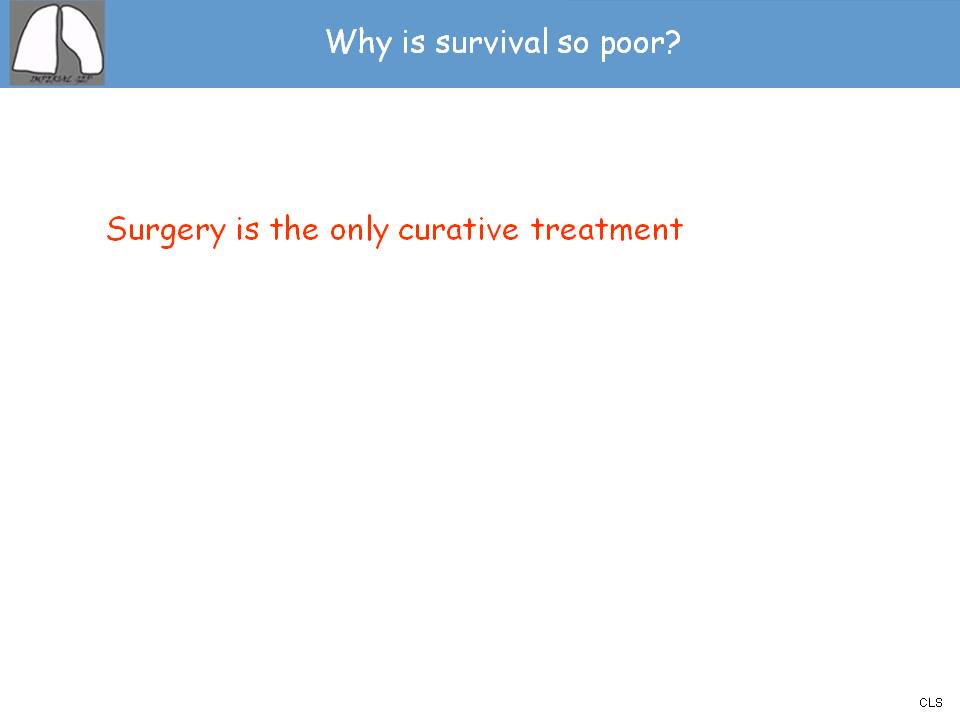 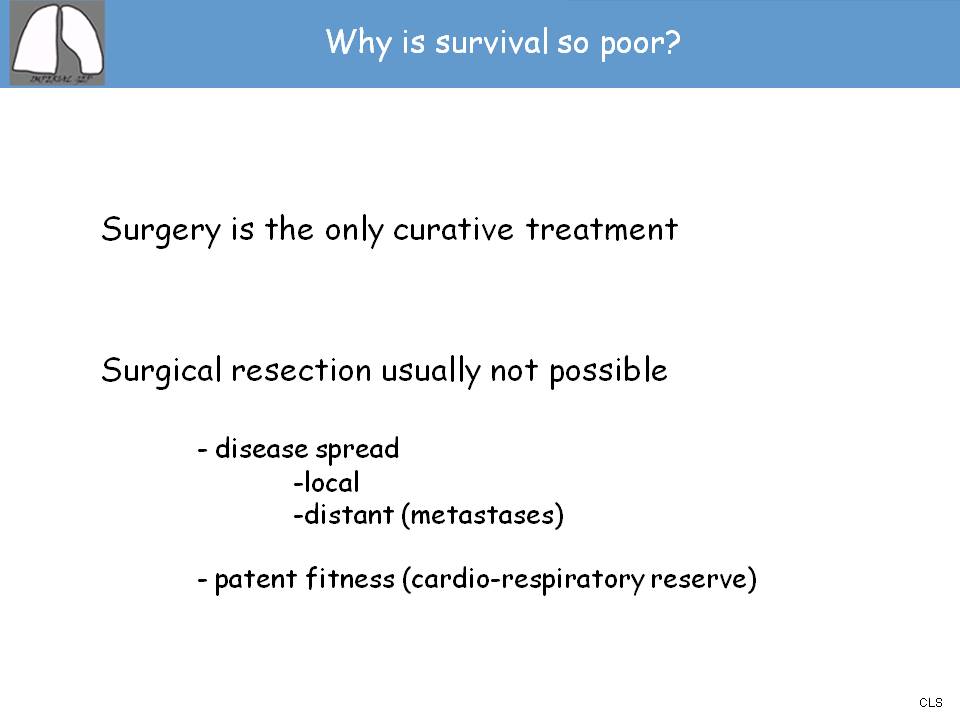 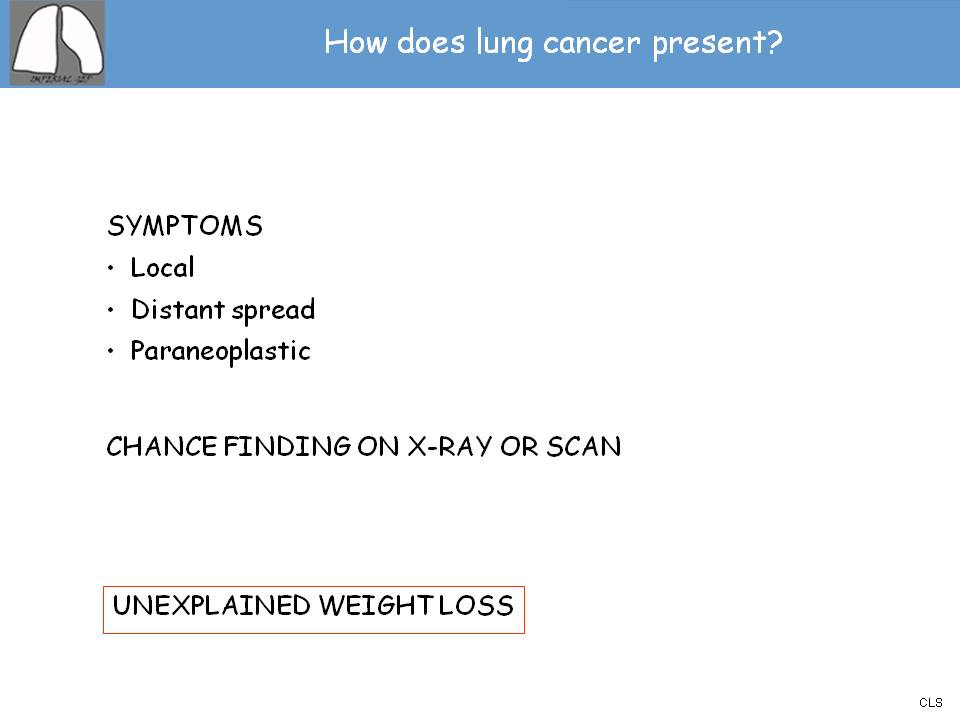 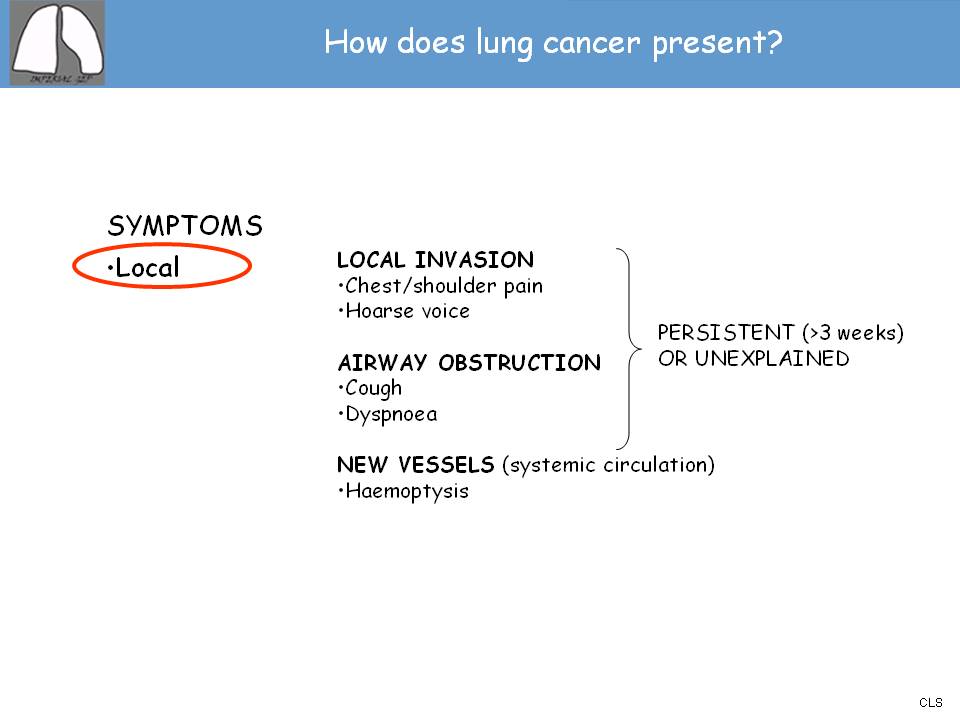 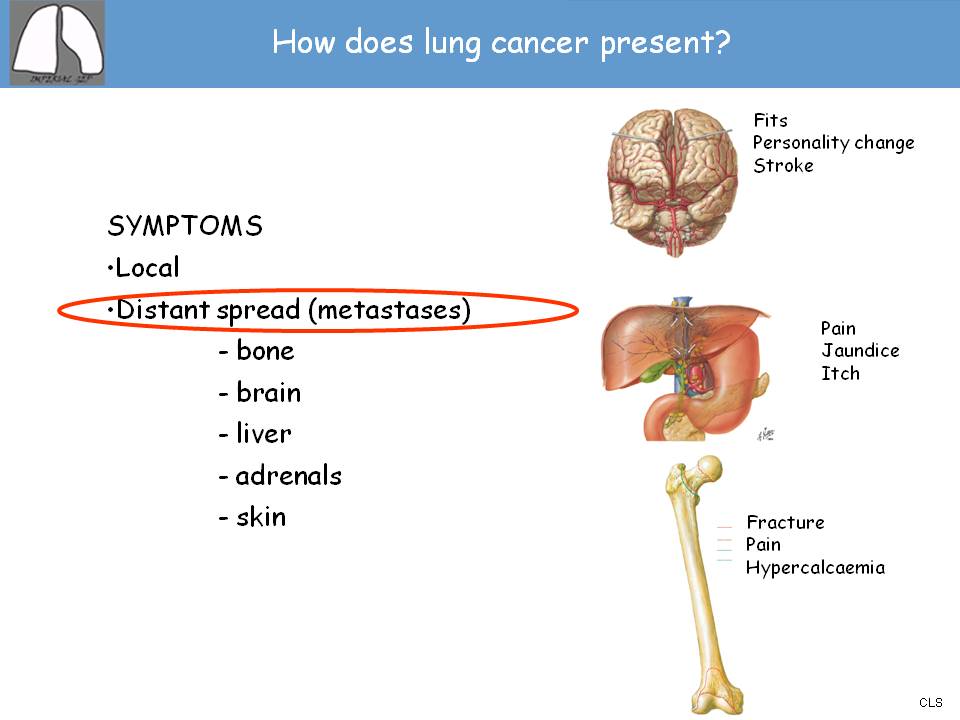 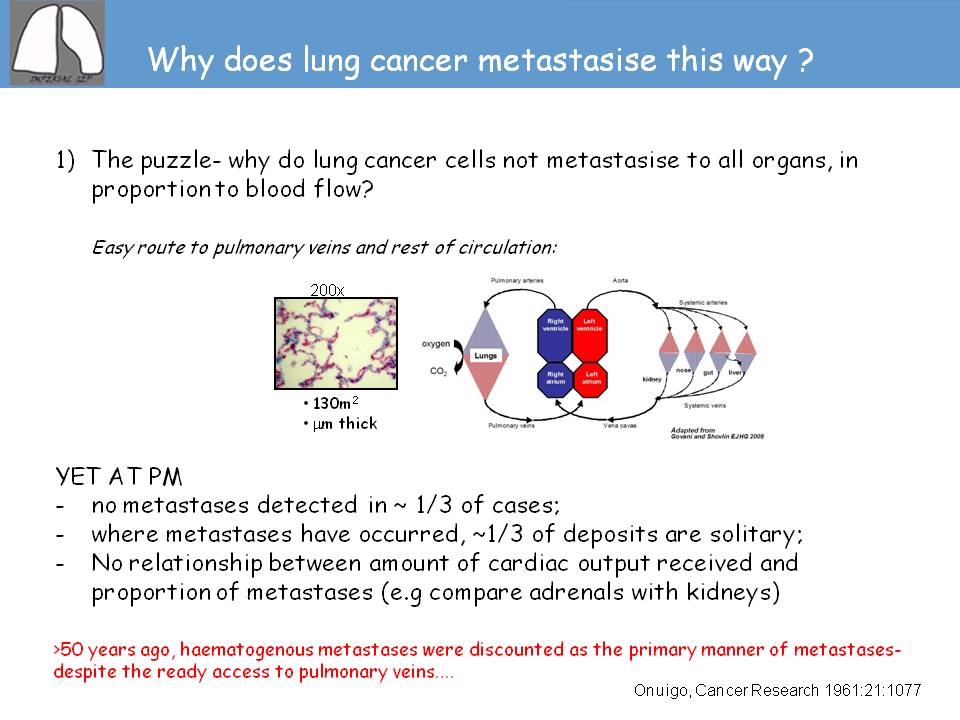 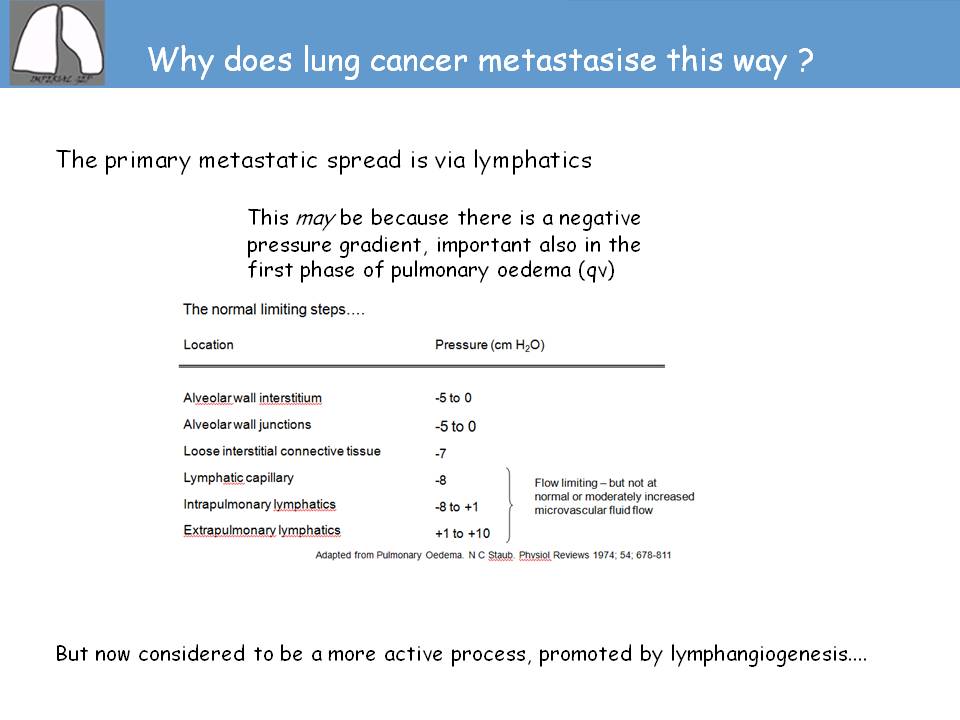 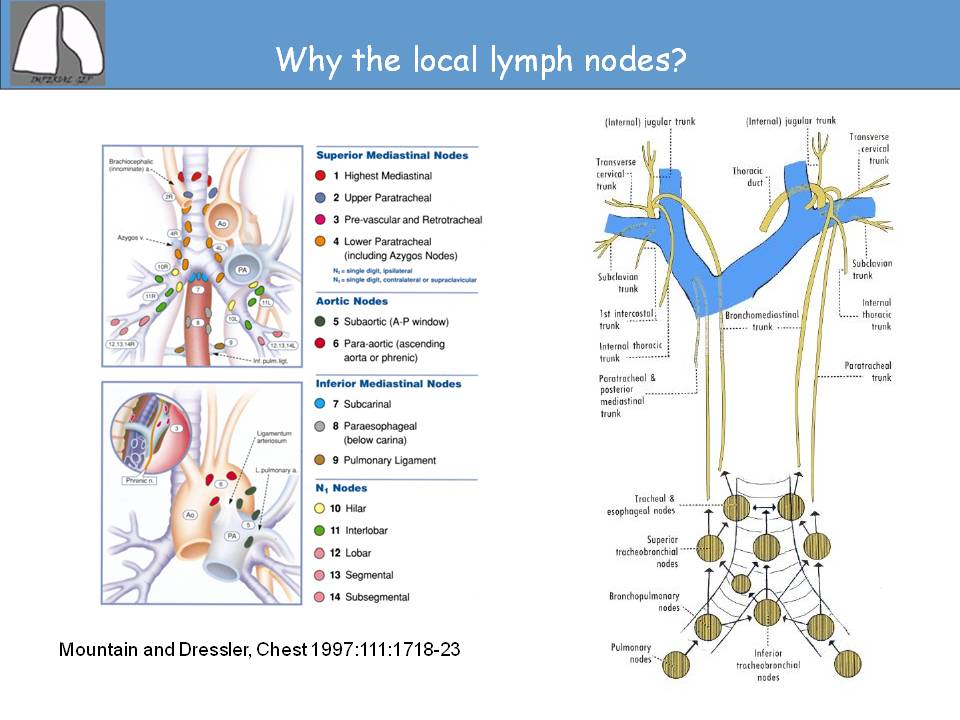 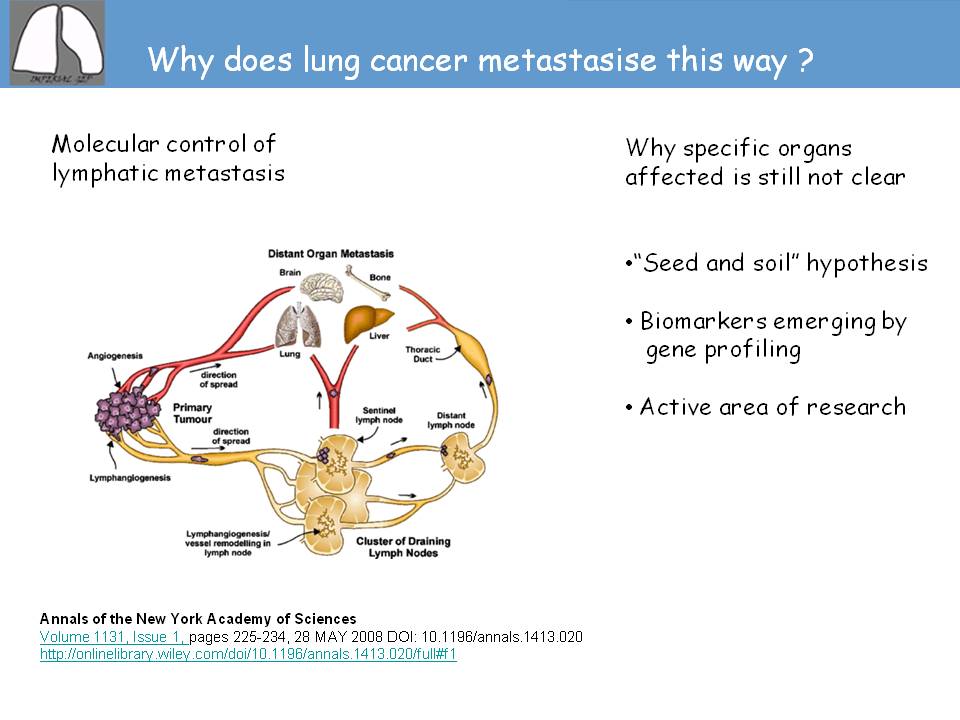 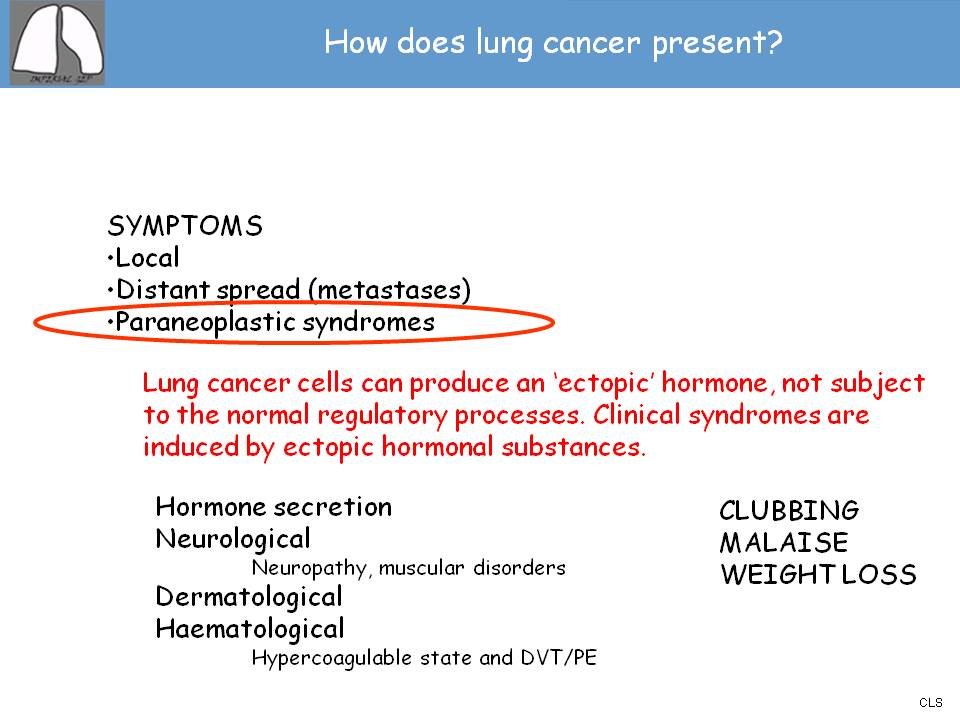 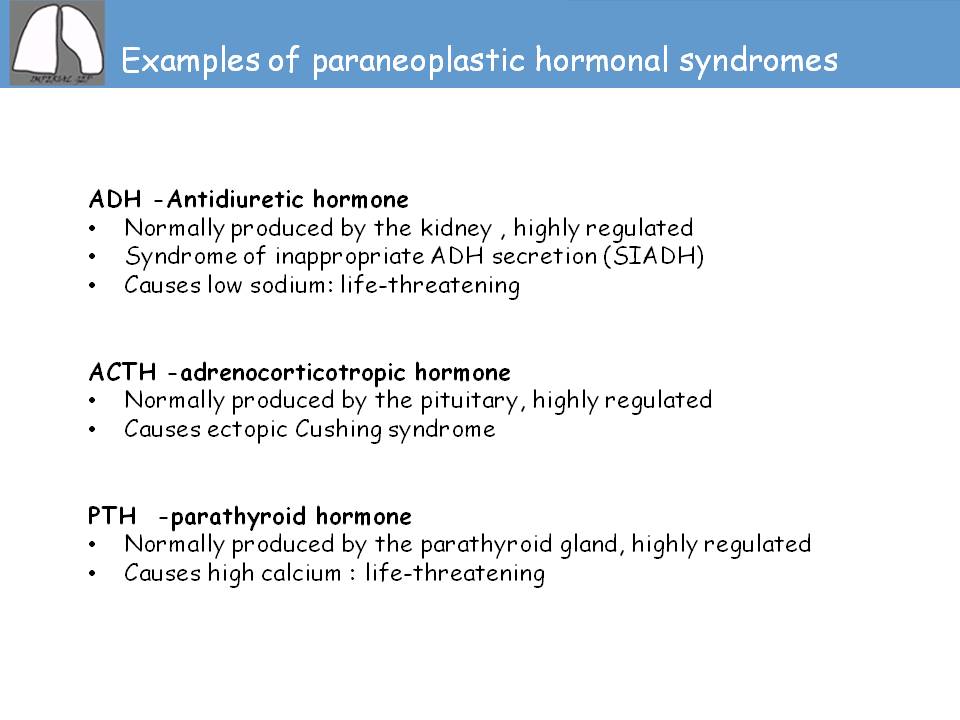 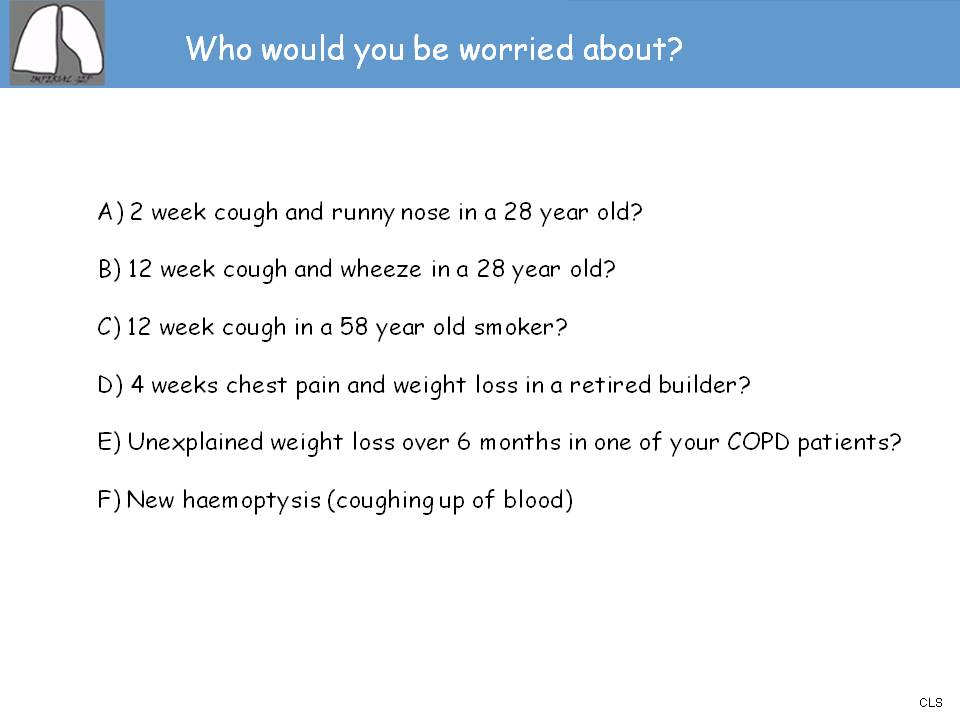 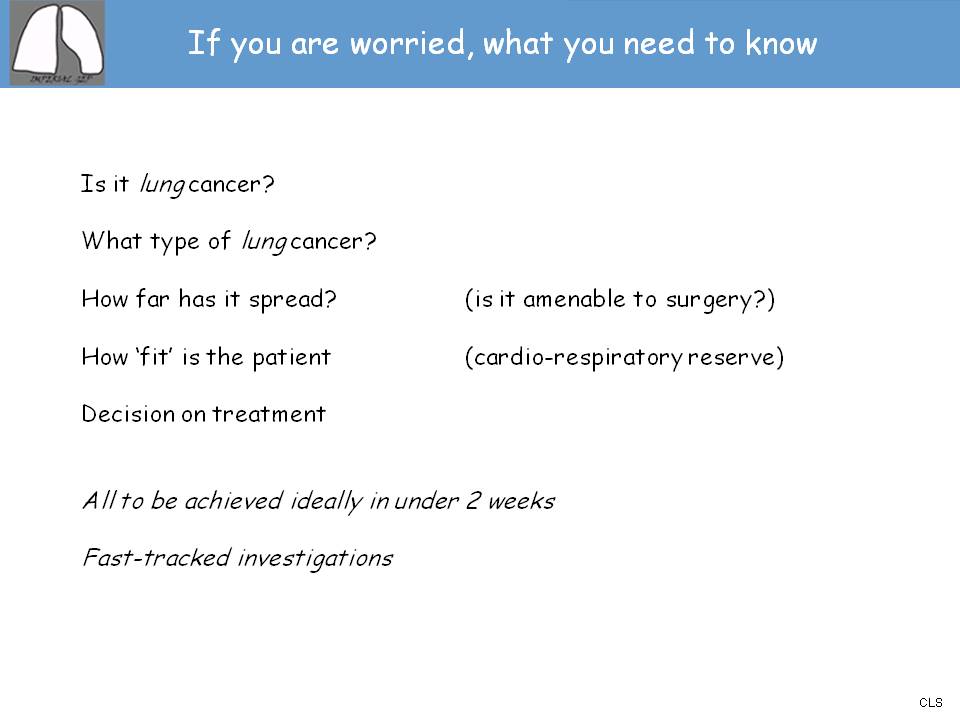 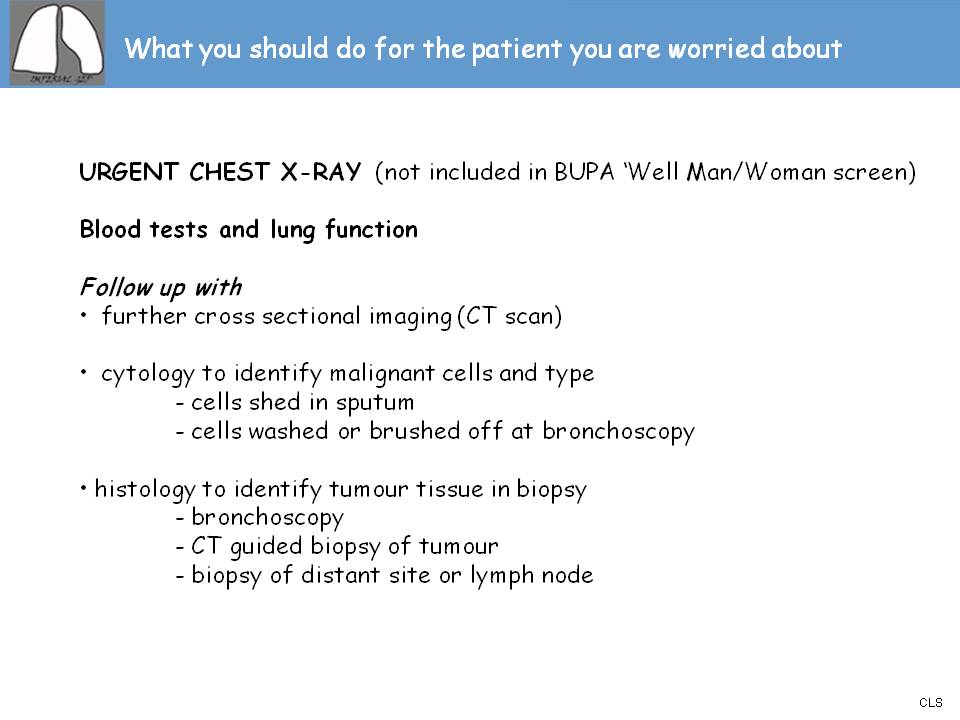 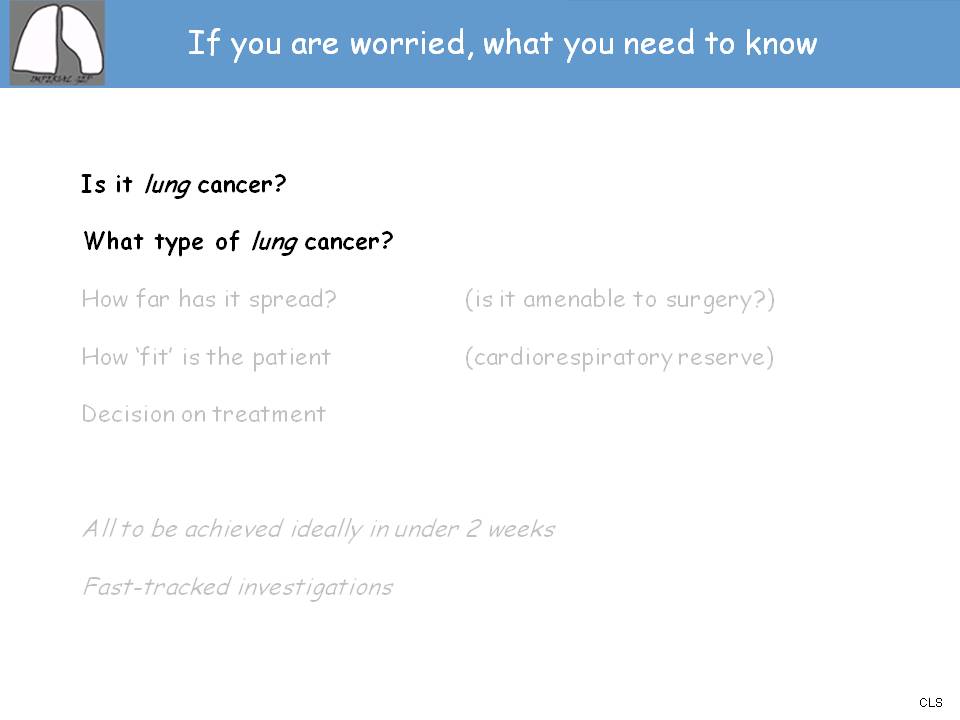 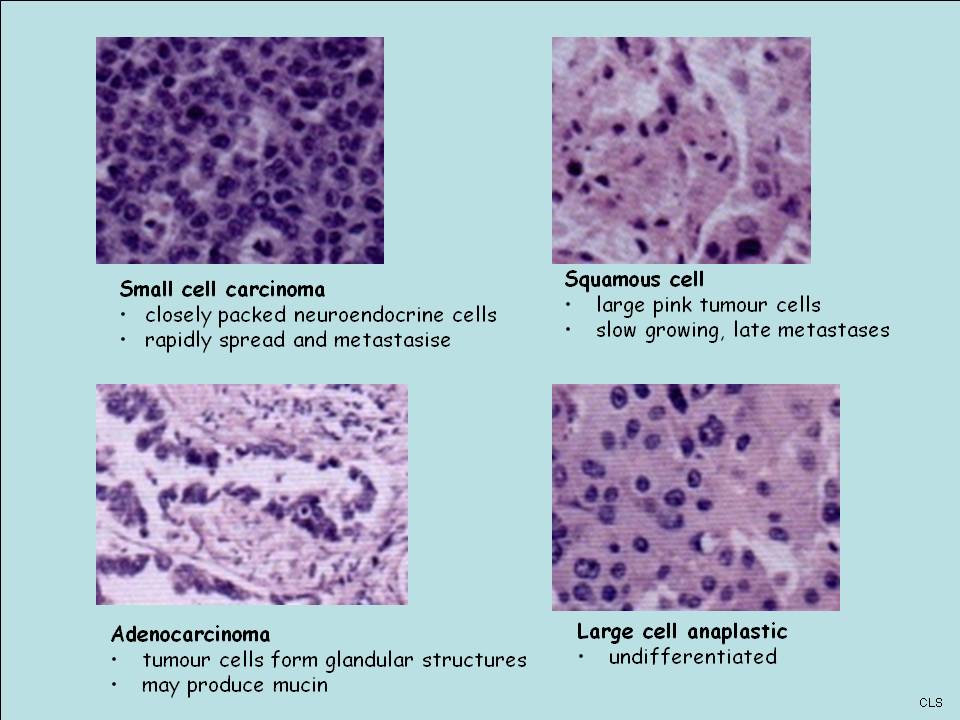 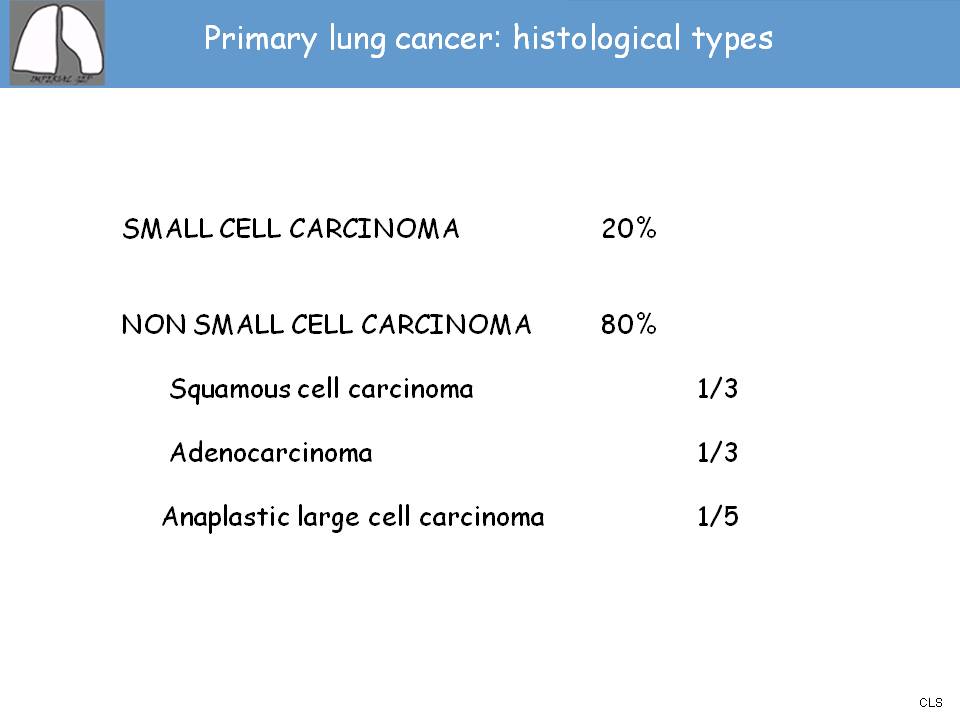 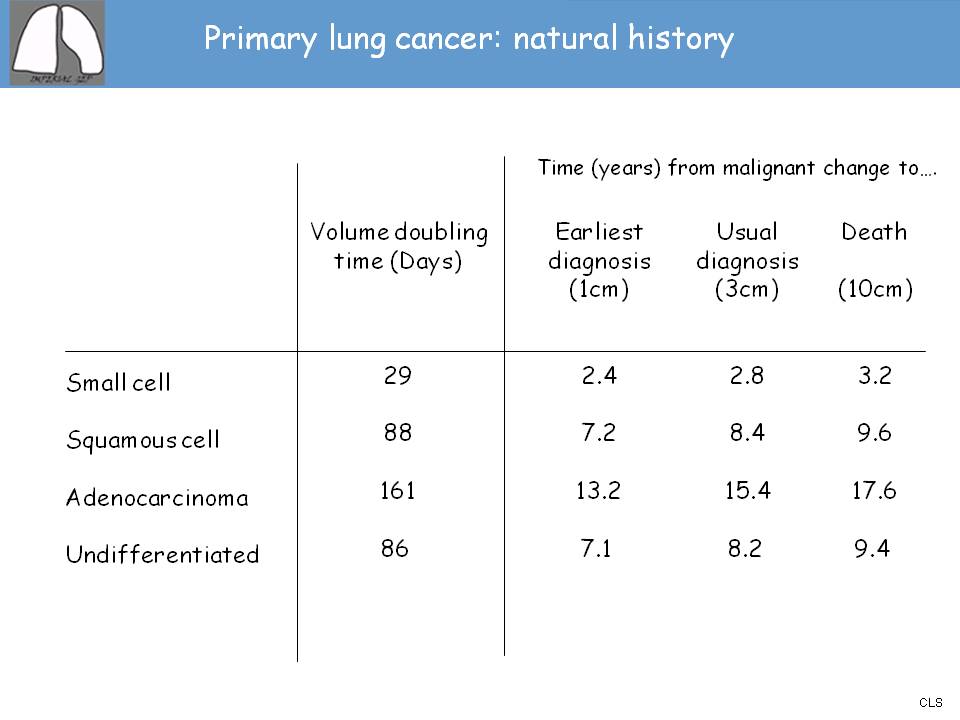 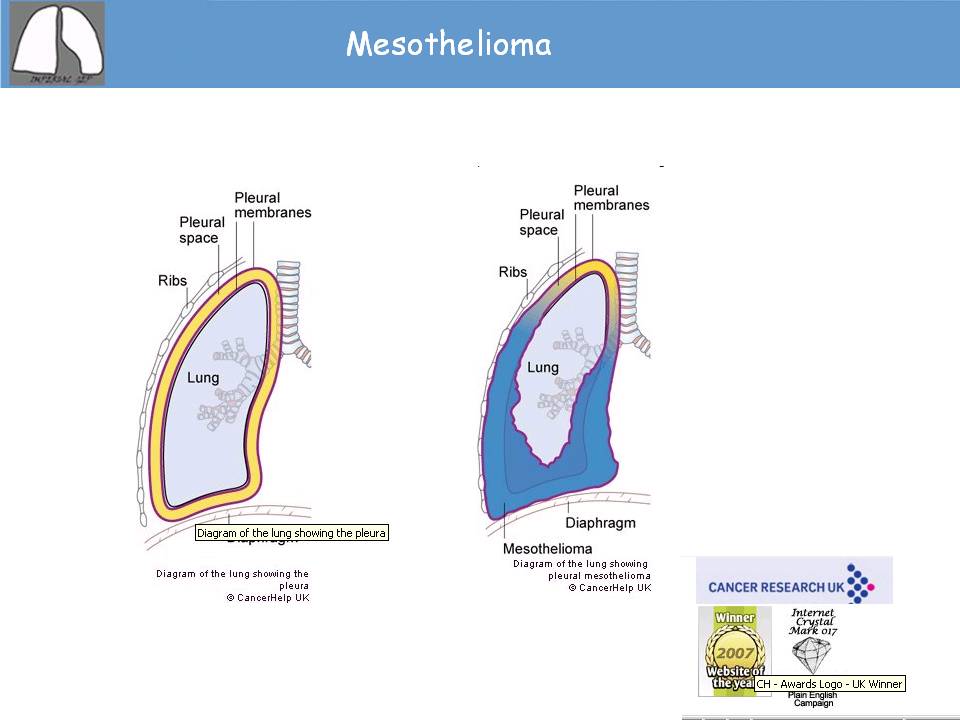 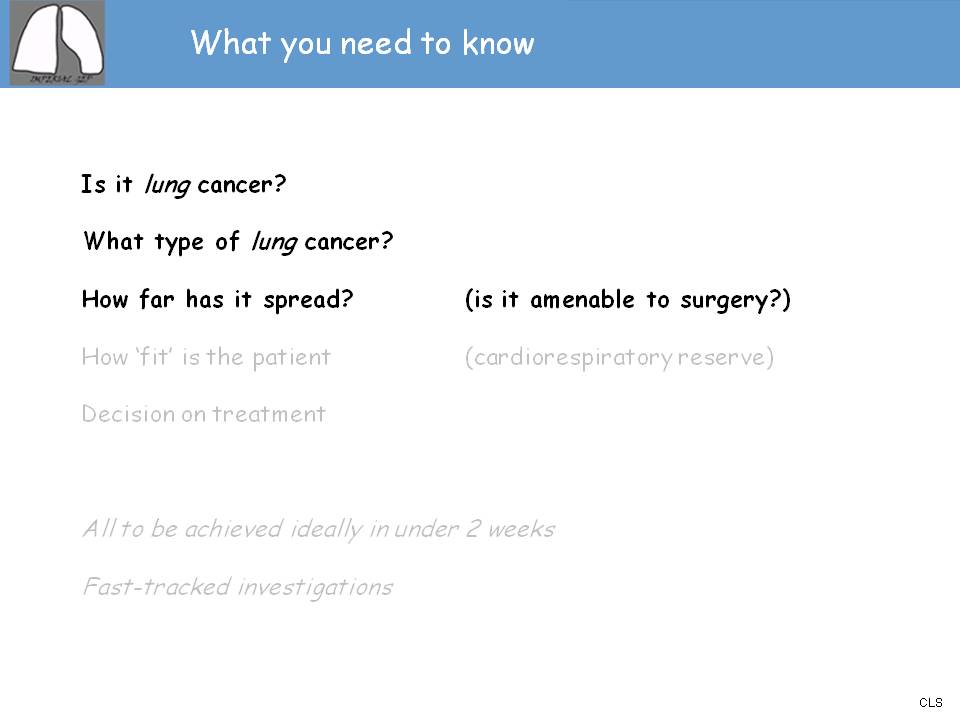 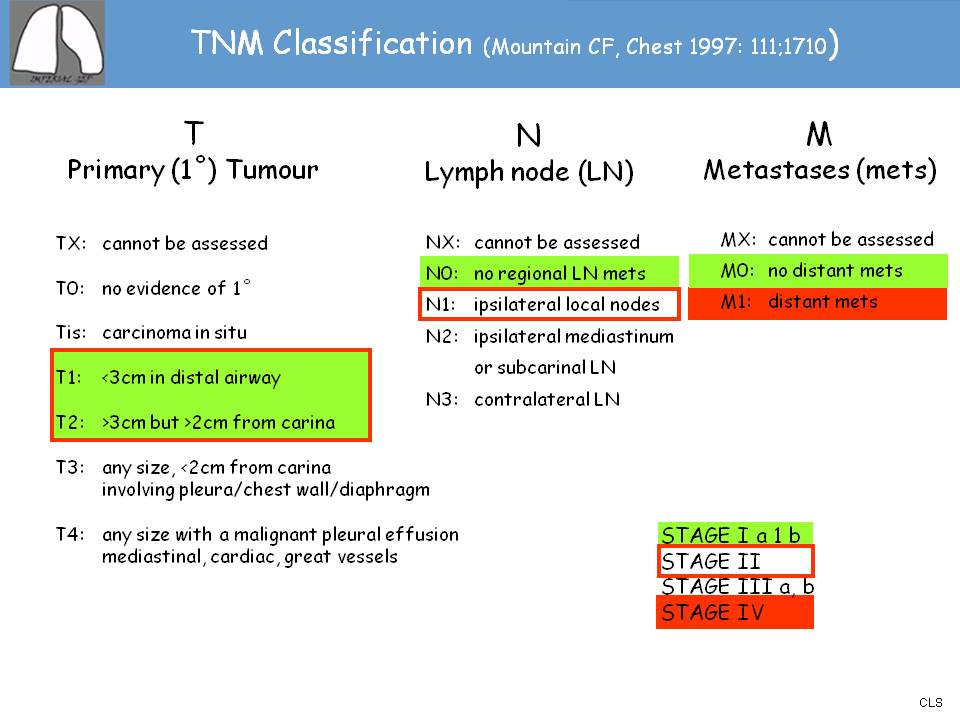 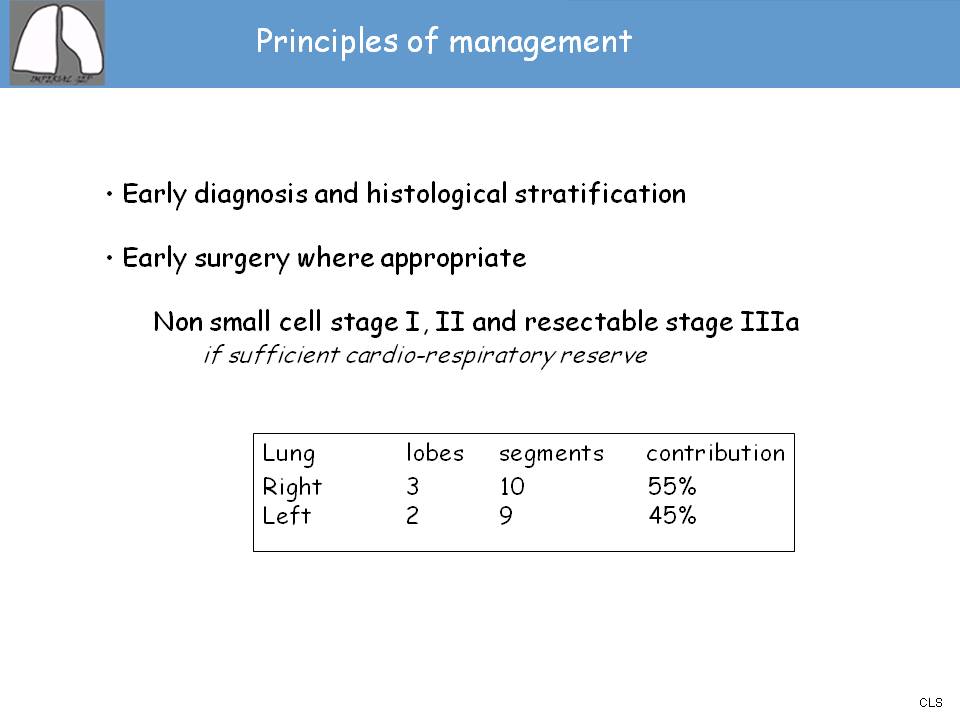 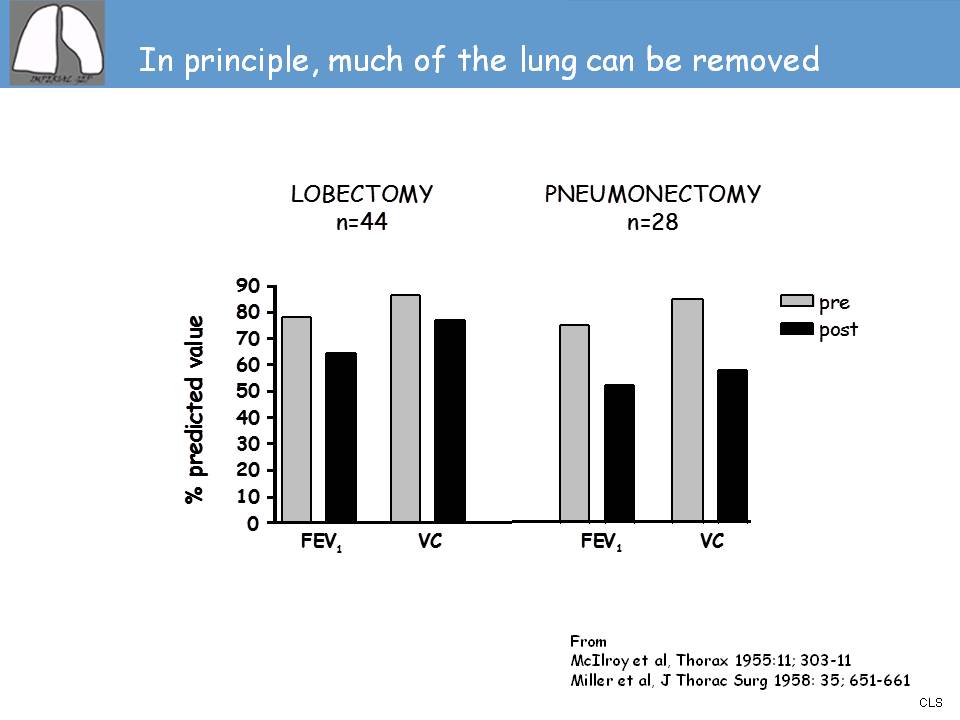 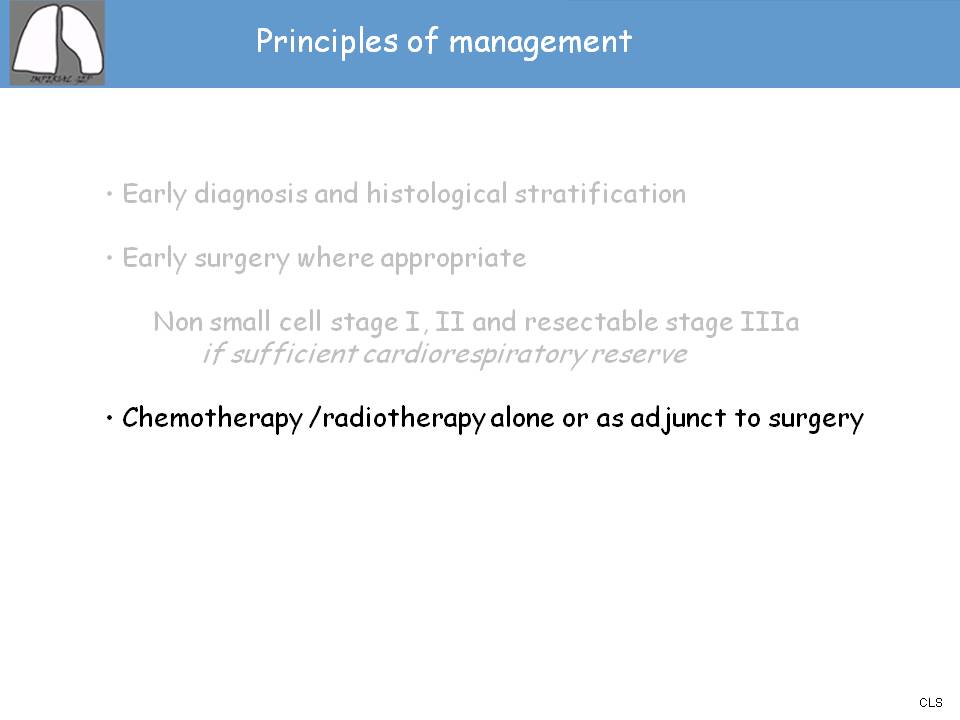 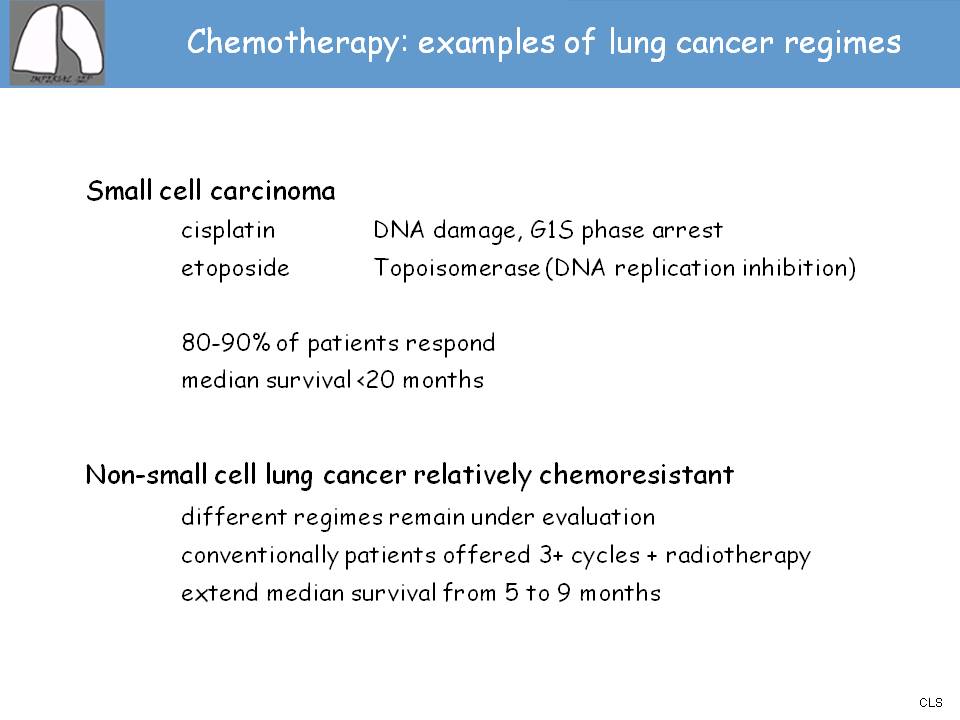 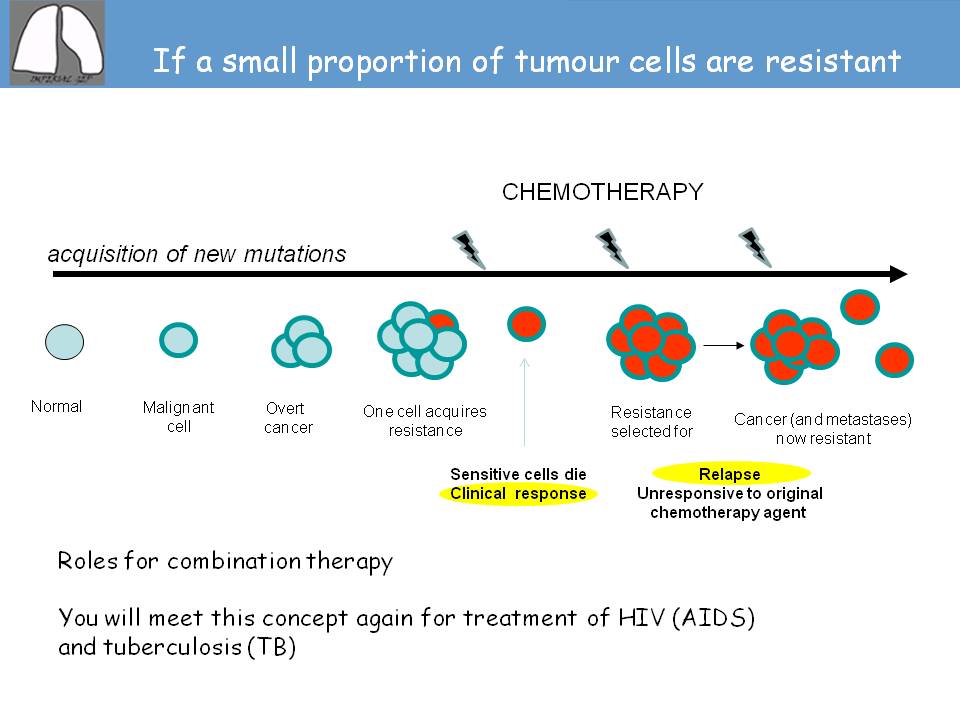 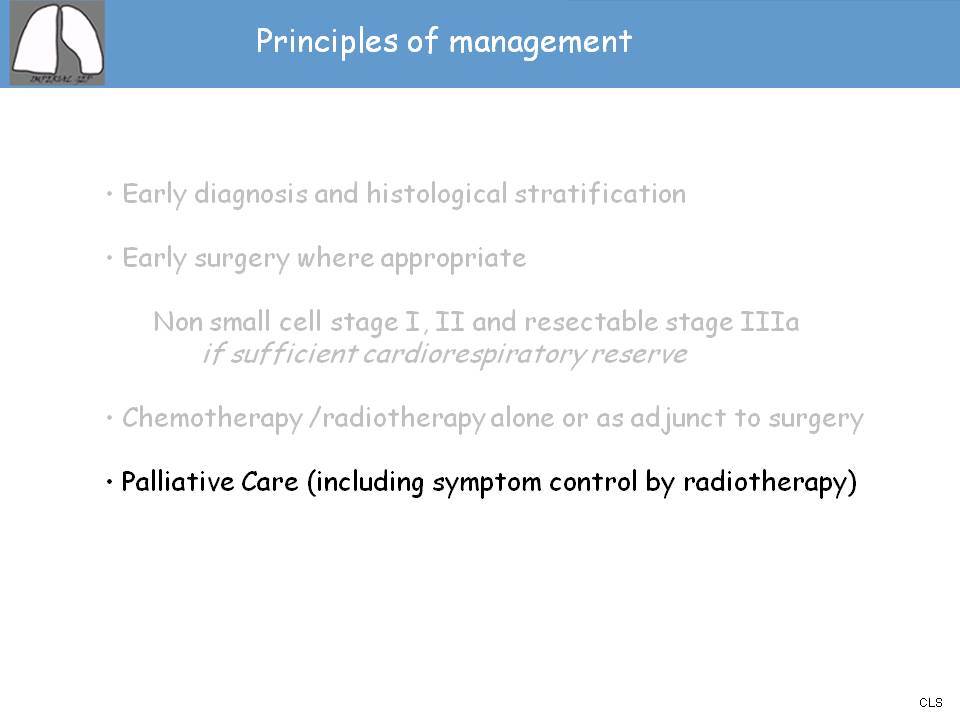 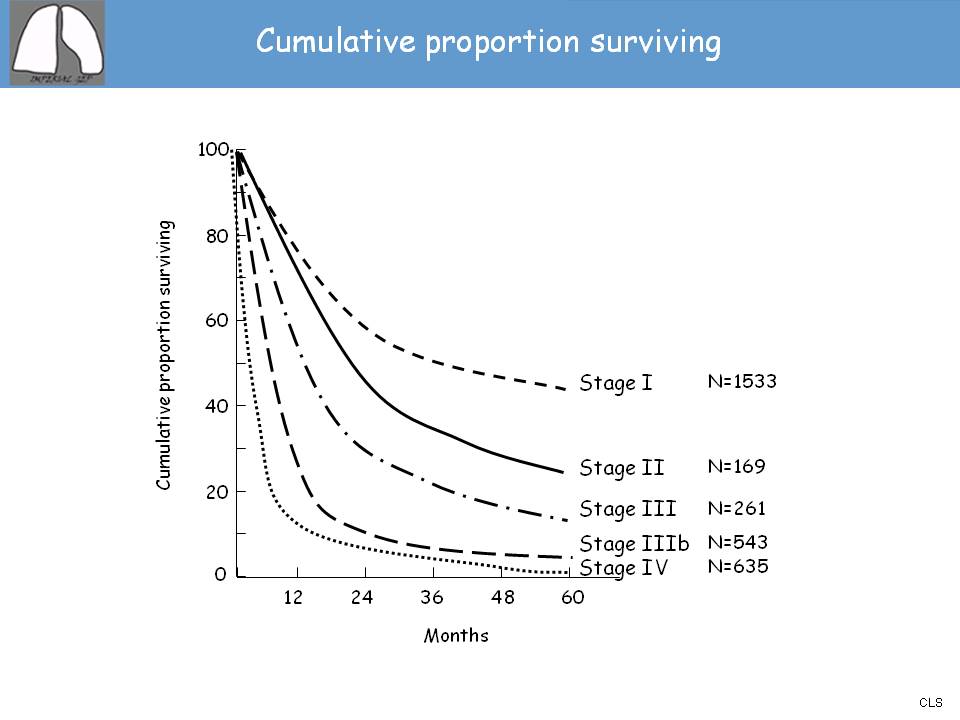 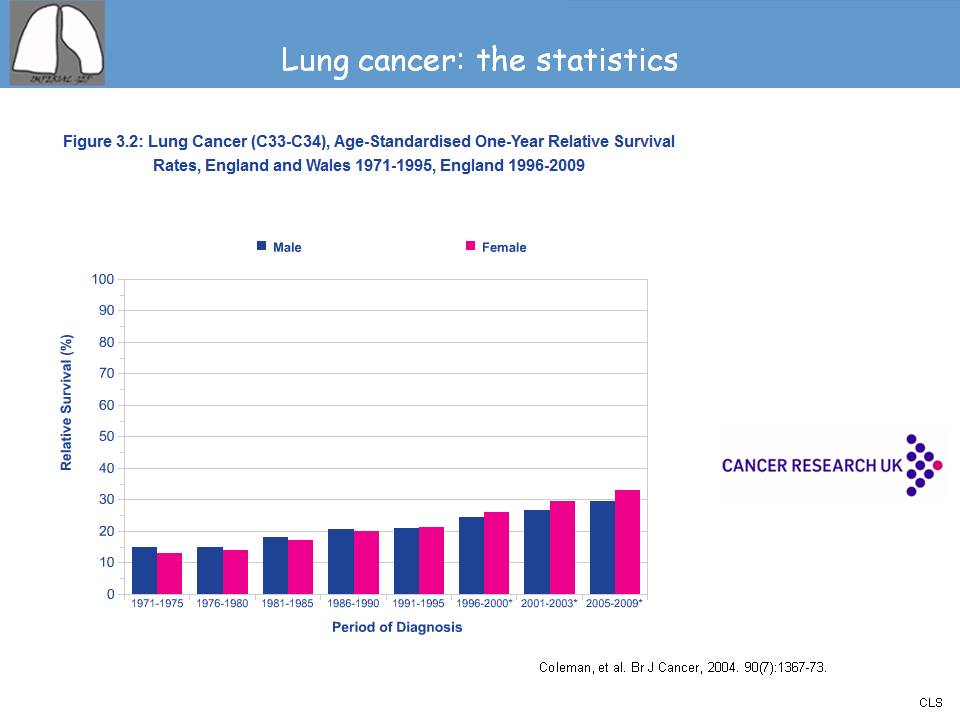 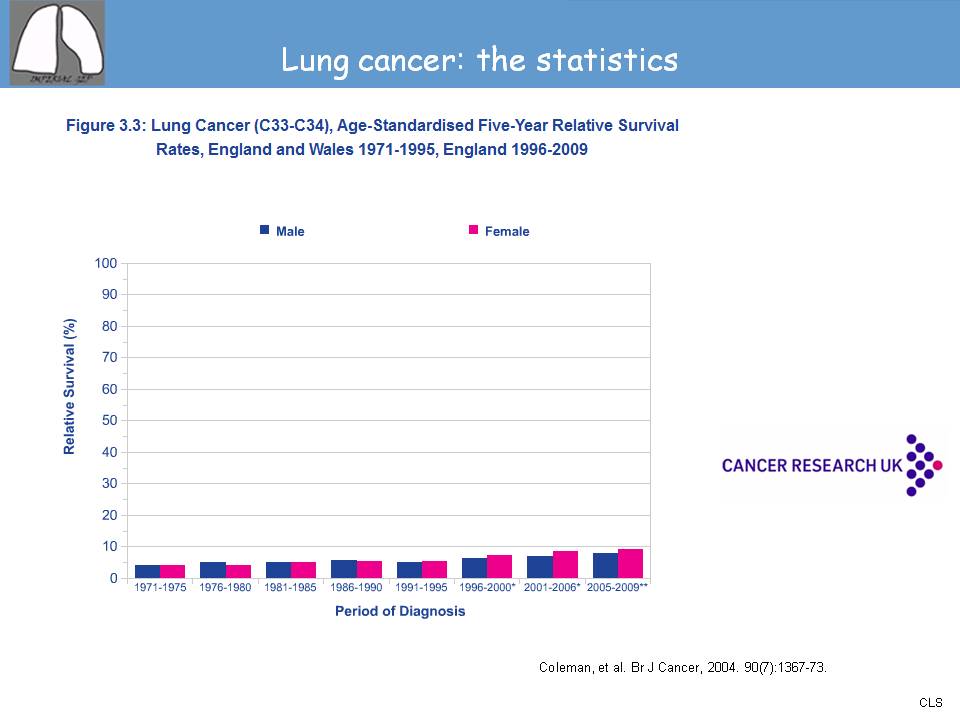 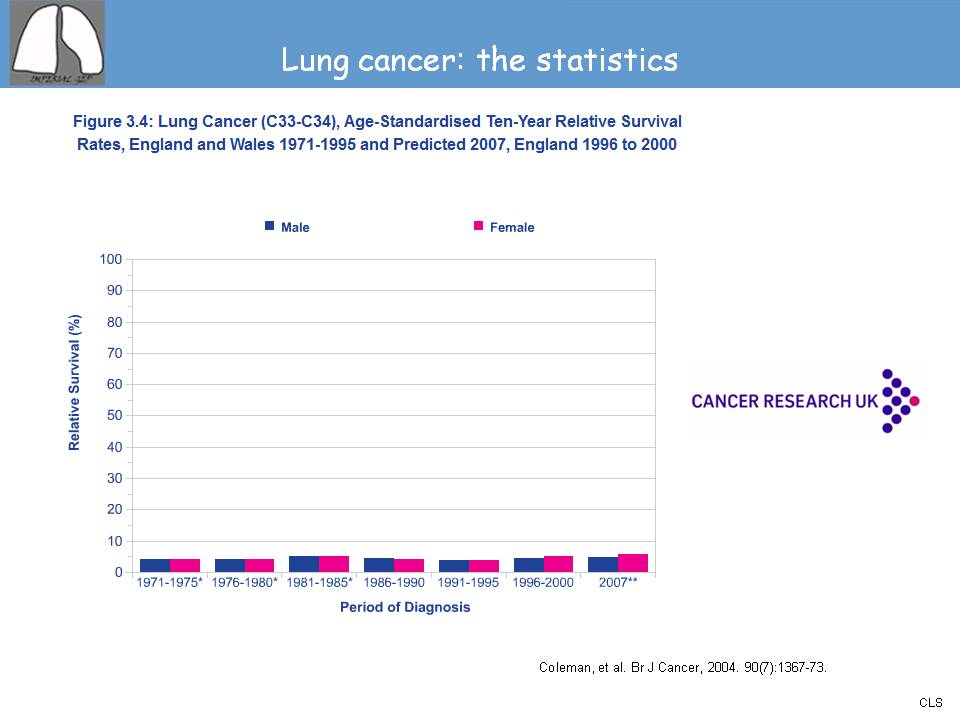 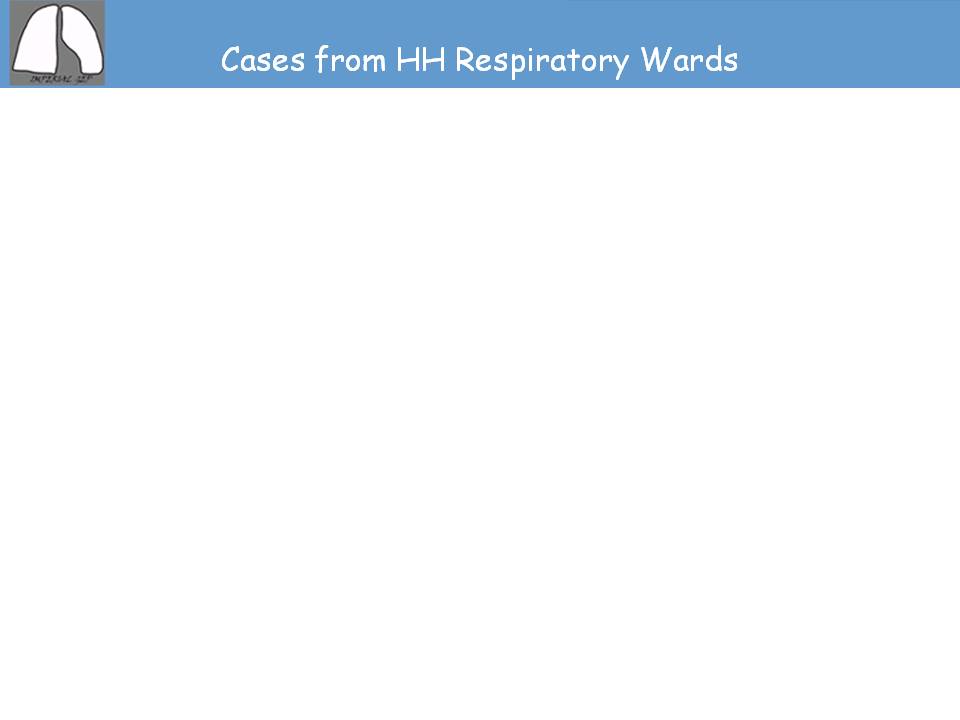 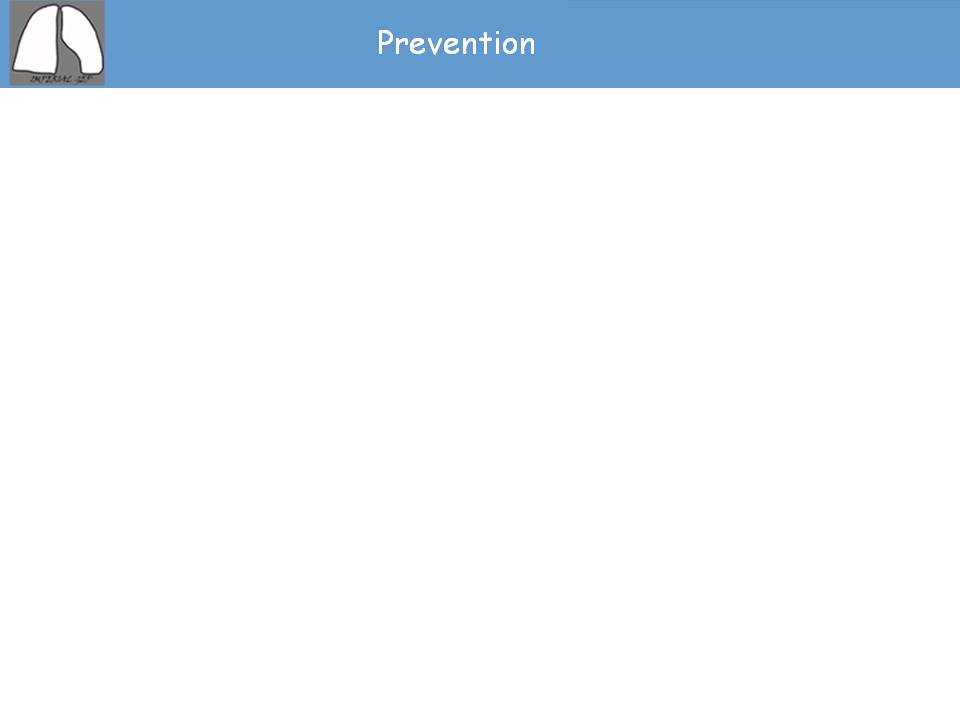 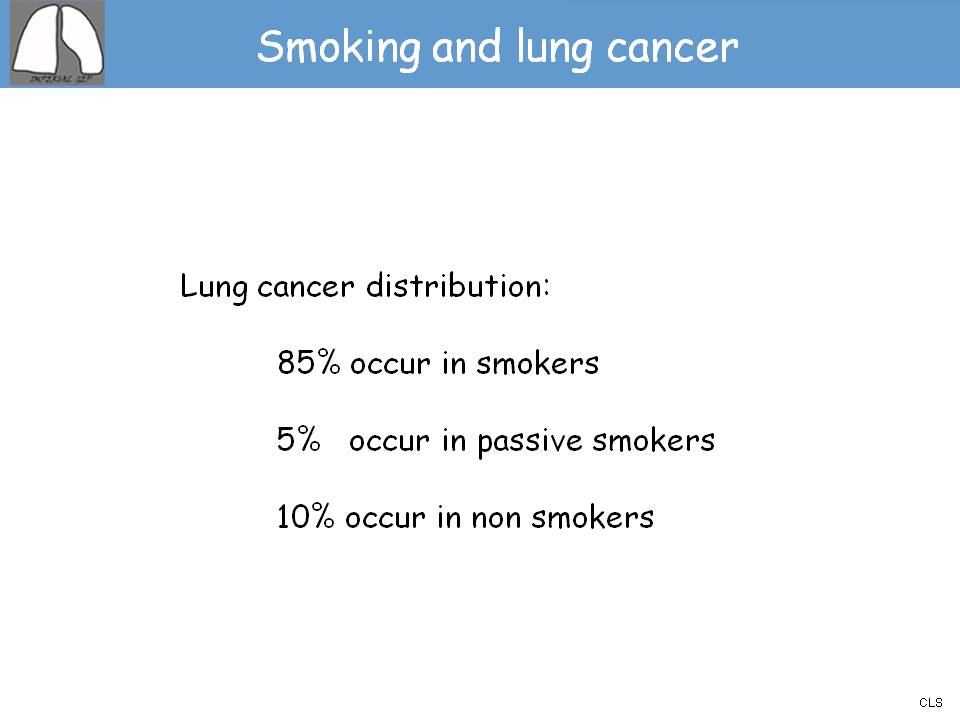 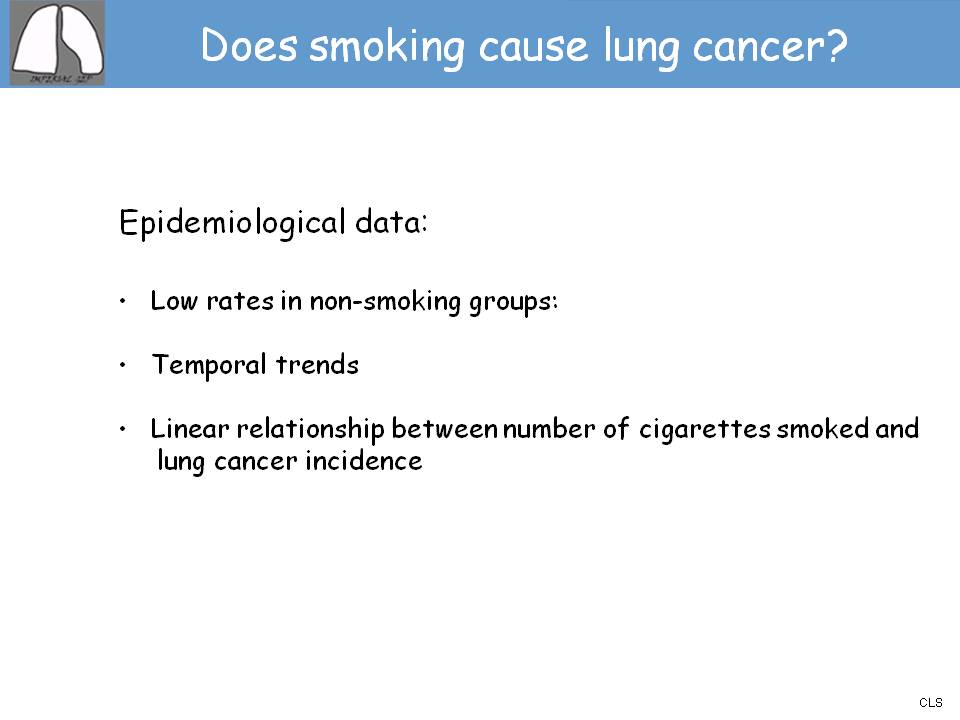 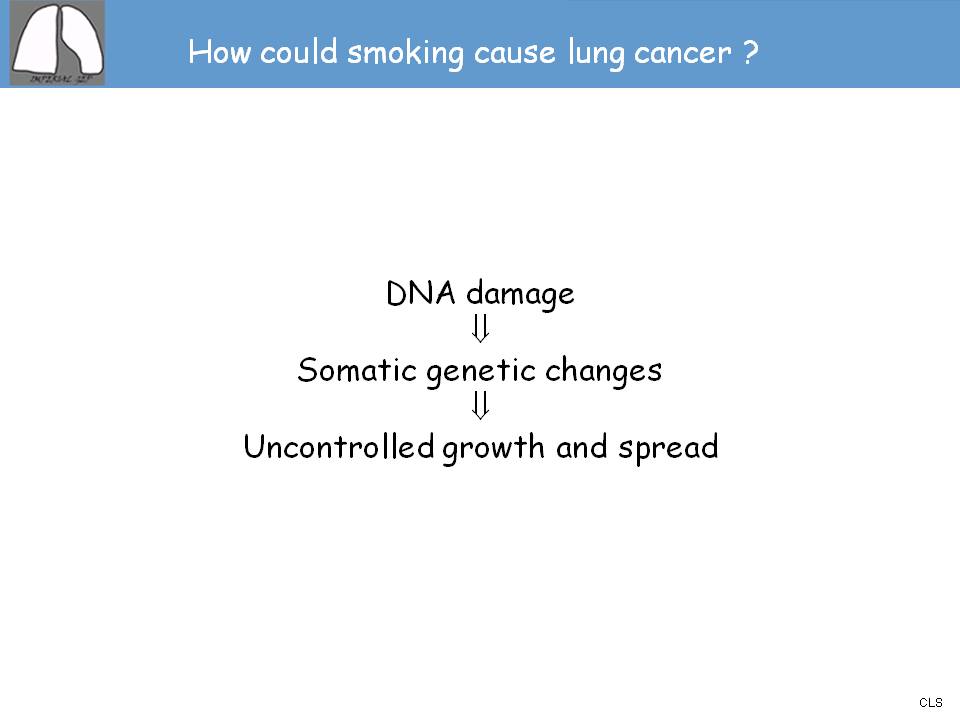 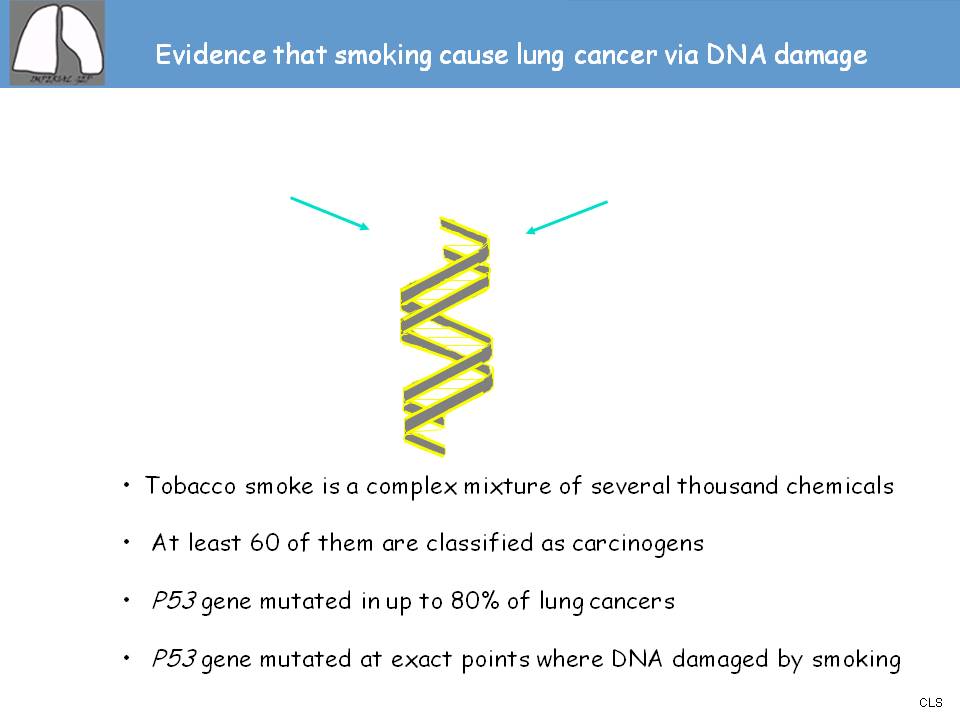 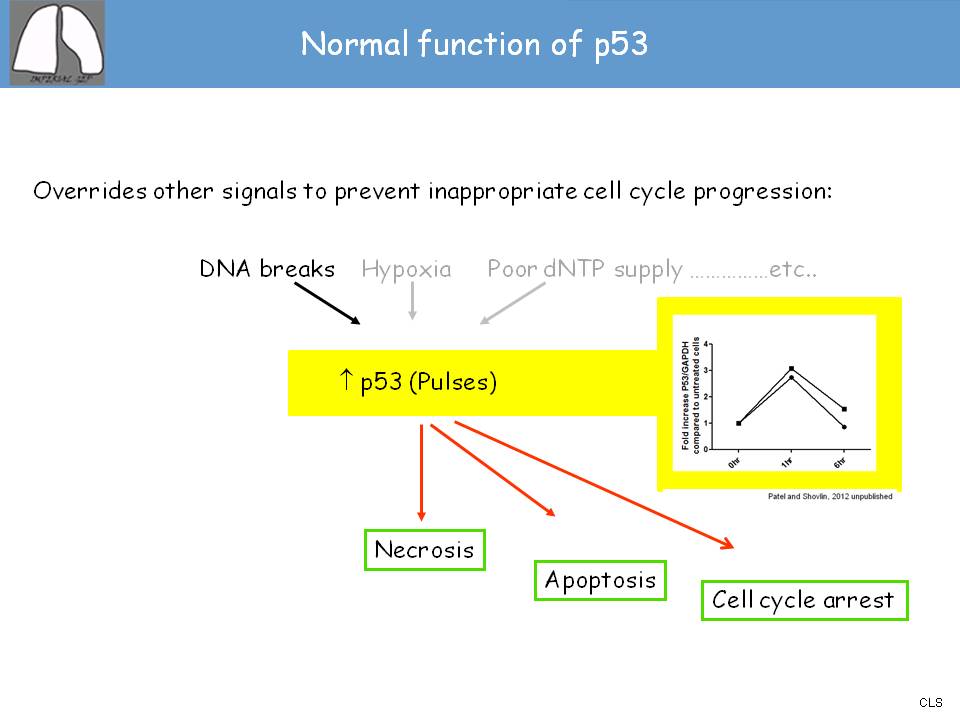 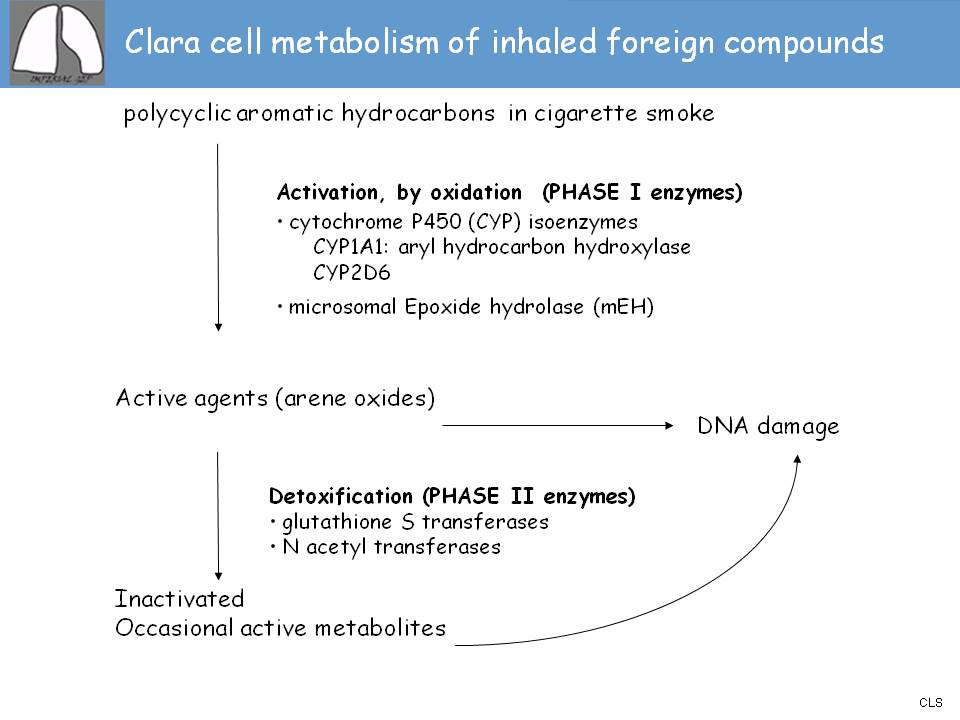 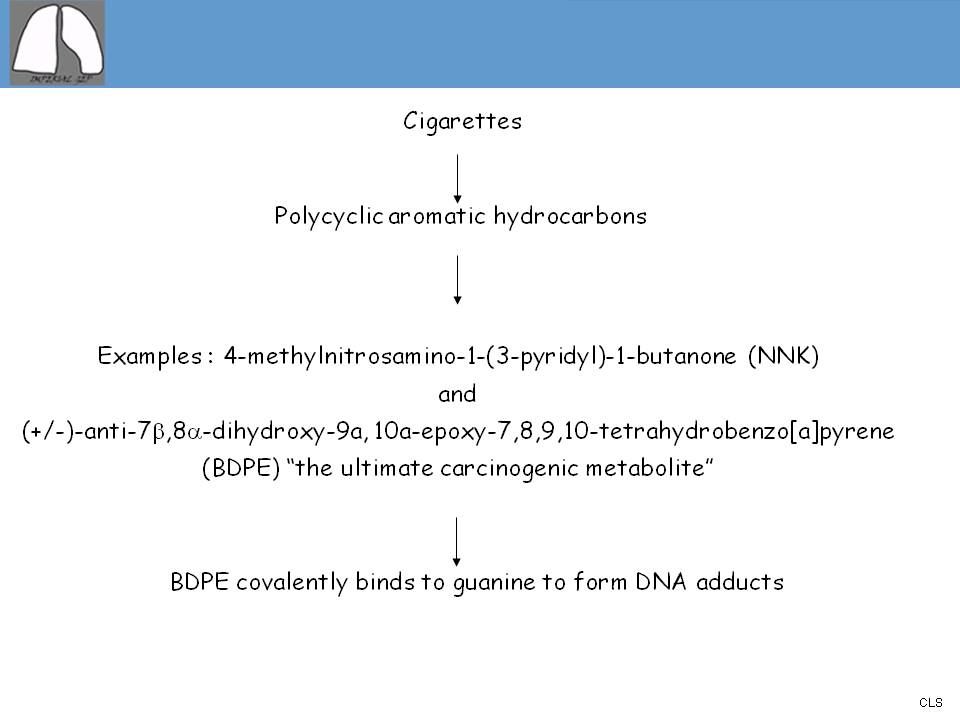 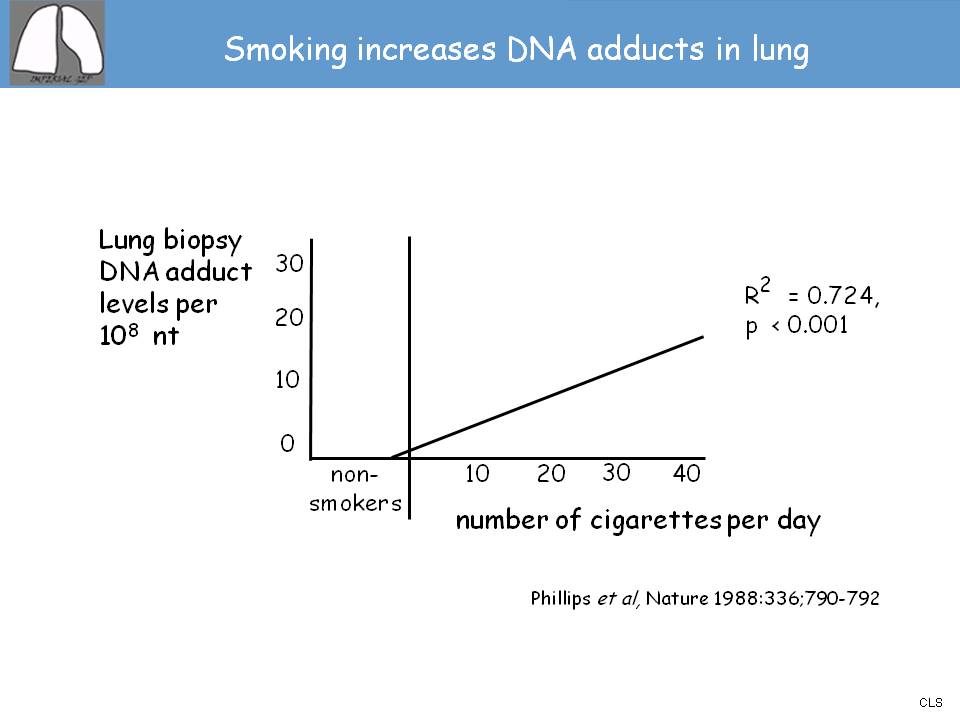 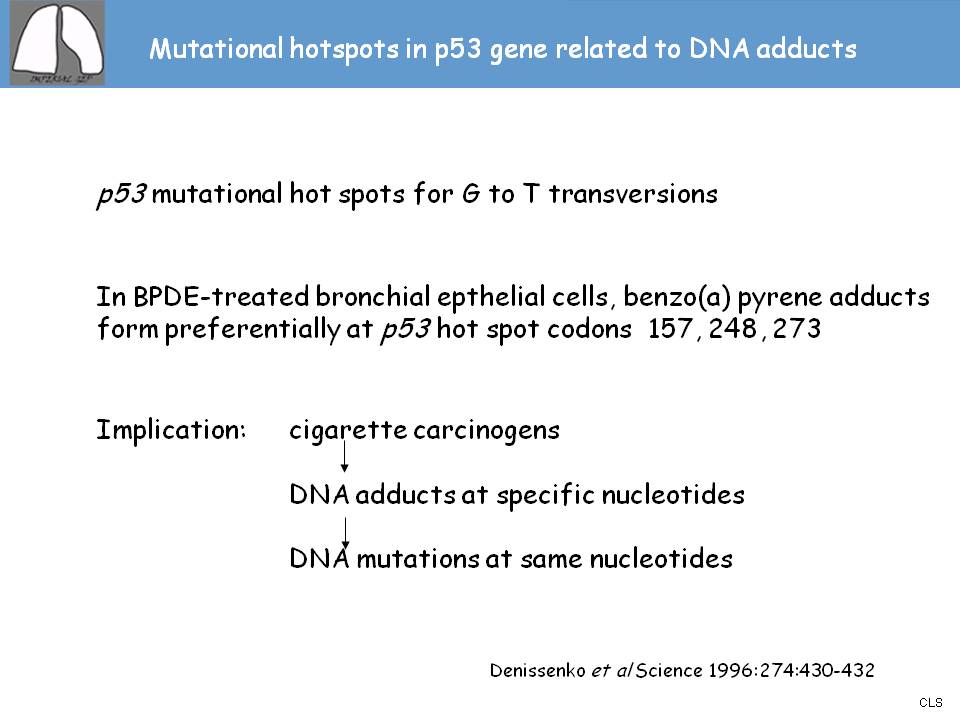 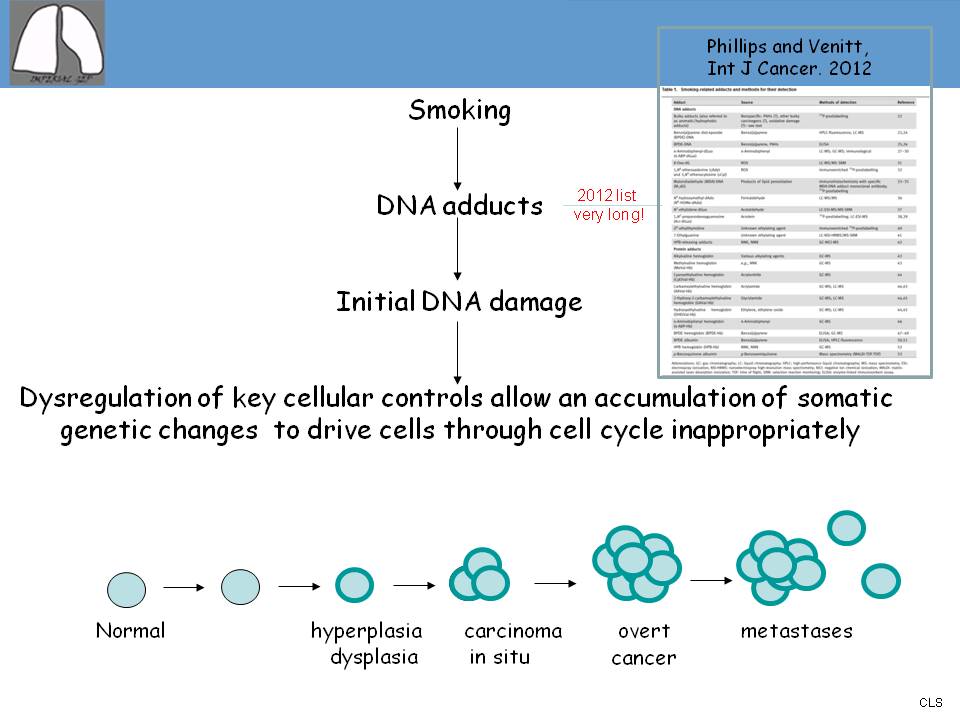 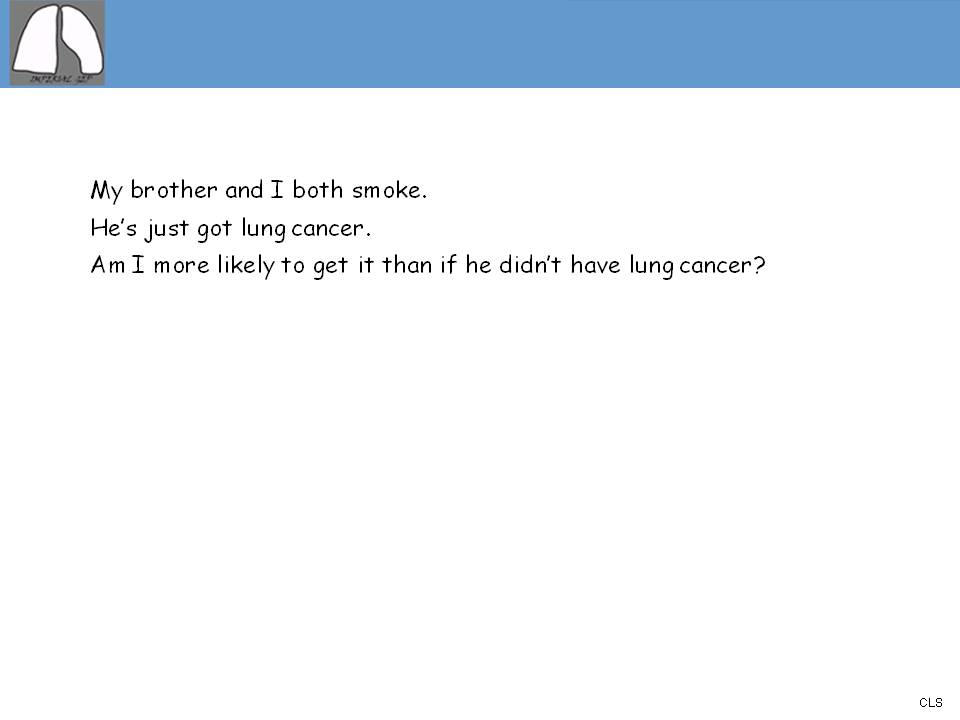 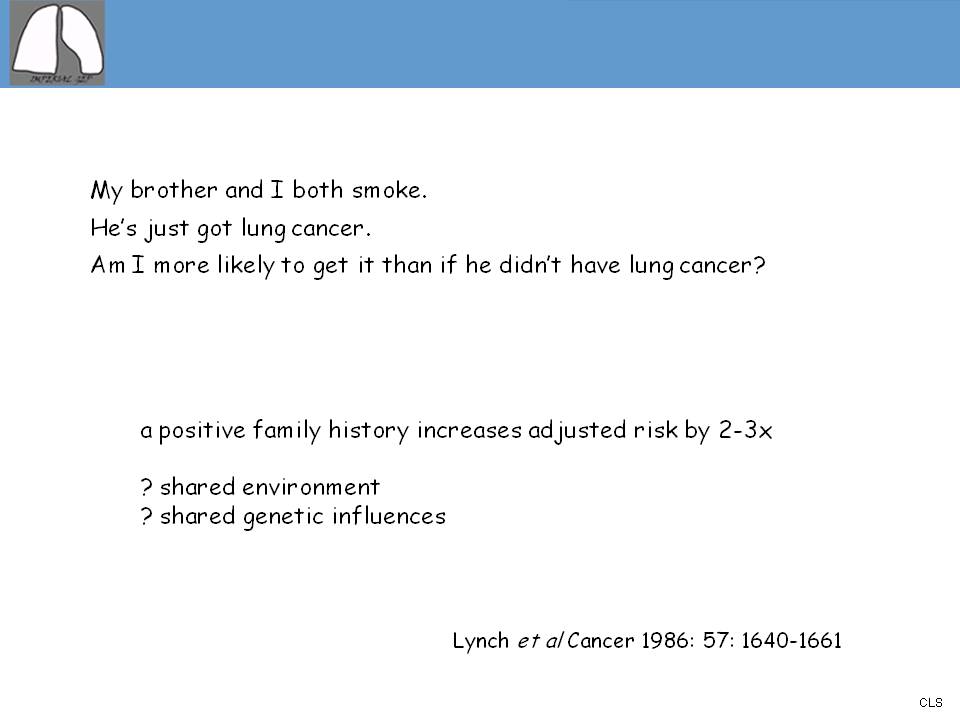 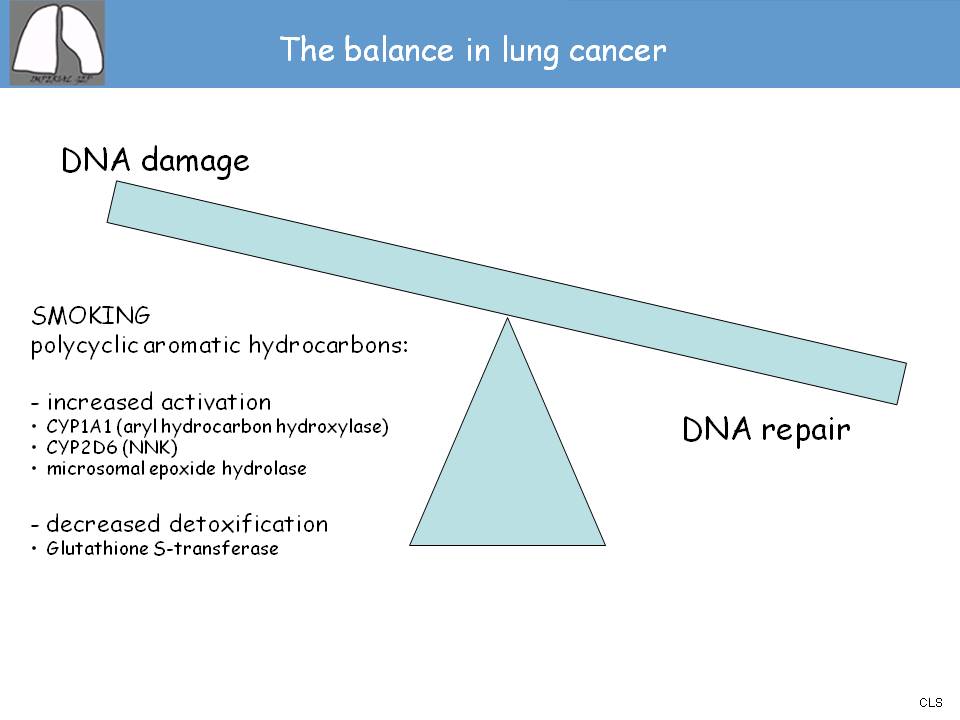 DNA repair
DNA damage
SMOKING
polycyclic aromatic hydrocarbons:

- increased activation
  CYP1A1 (aryl hydrocarbon hydroxylase)
  CYP2D6 (NNK)
  microsomal epoxide hydrolase

- decreased detoxification
  Glutathione S-transferase
Early recognition of






Others……….
Xeroderma pigmentosum
- nucleotide excision repair
- photodermatoses
- skin malignancies (2000x)
- visceral malignancies (20x)
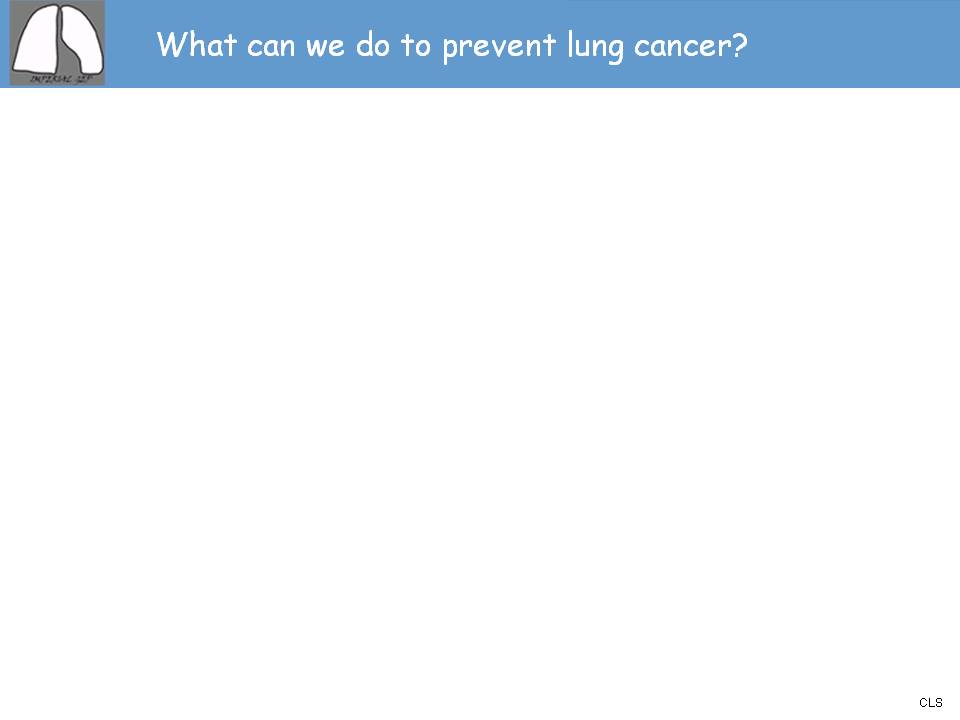 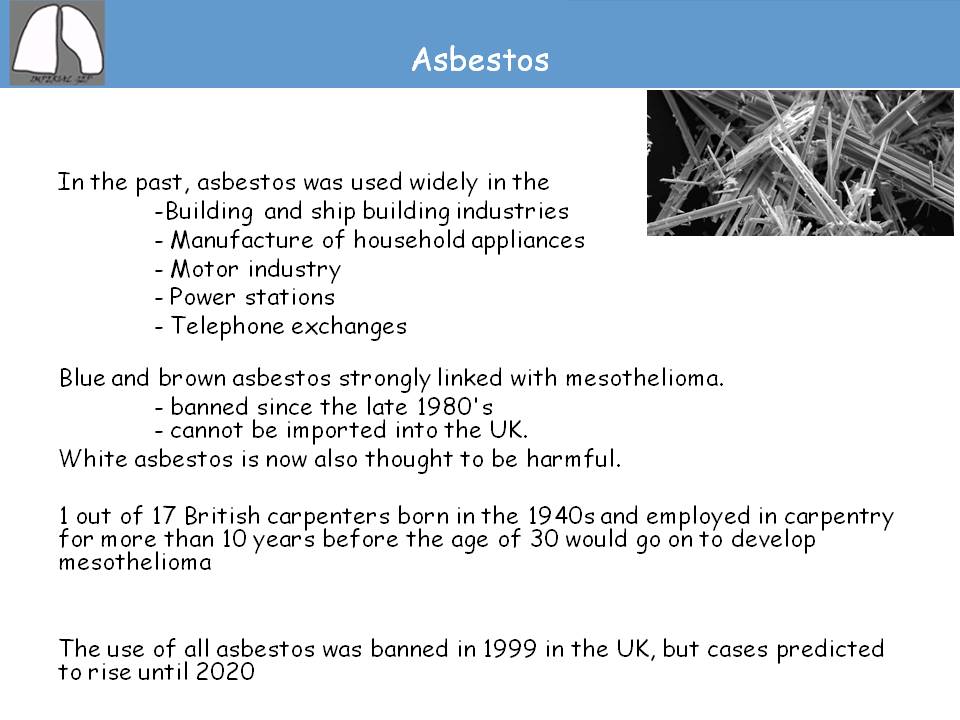 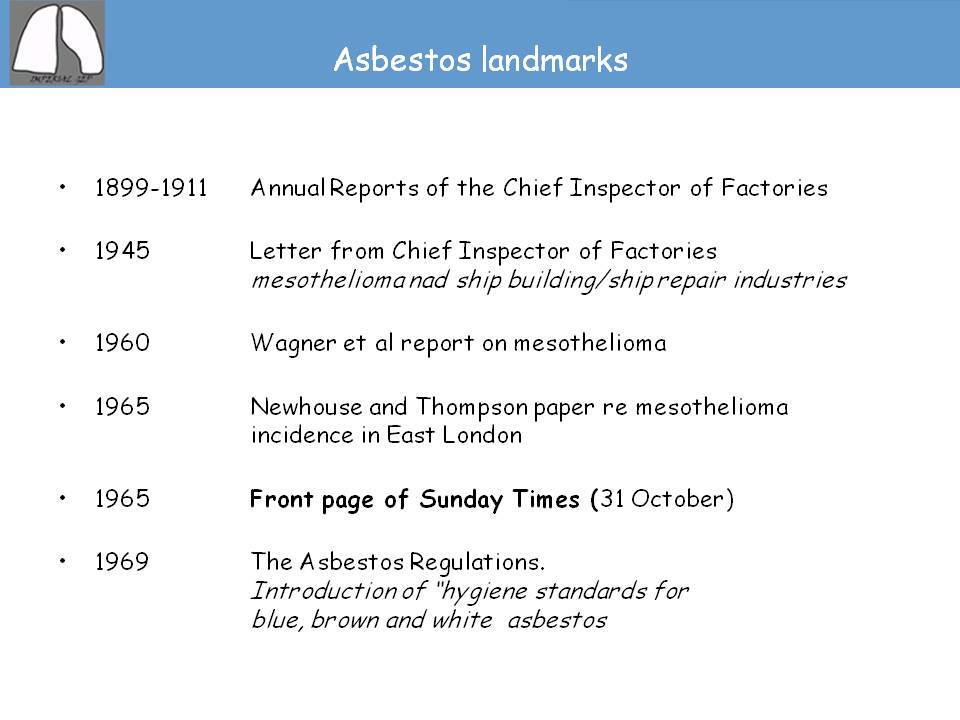 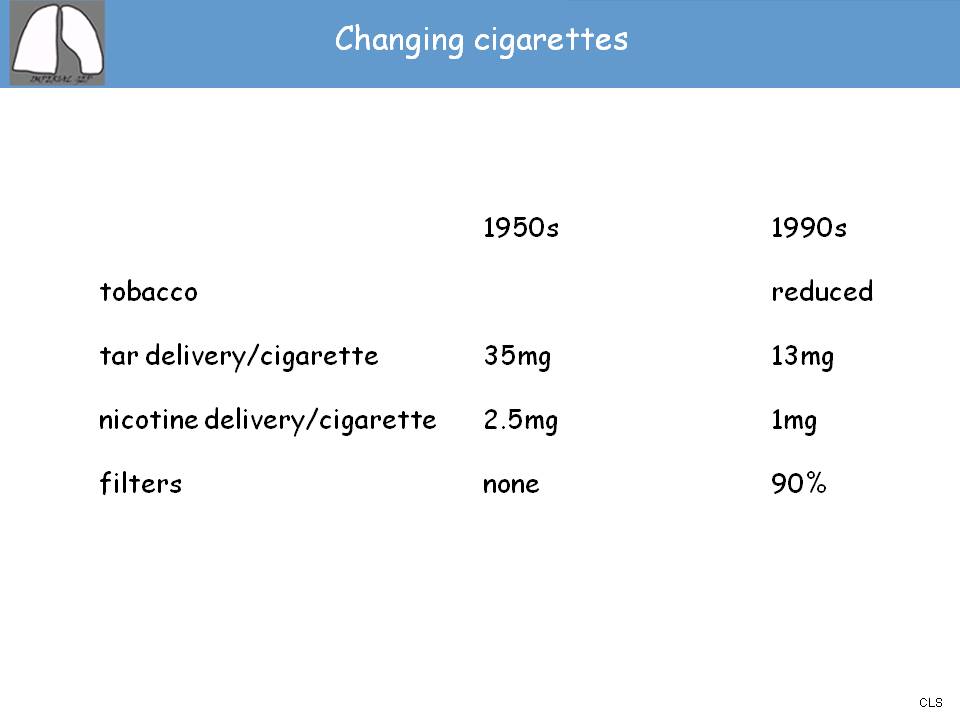 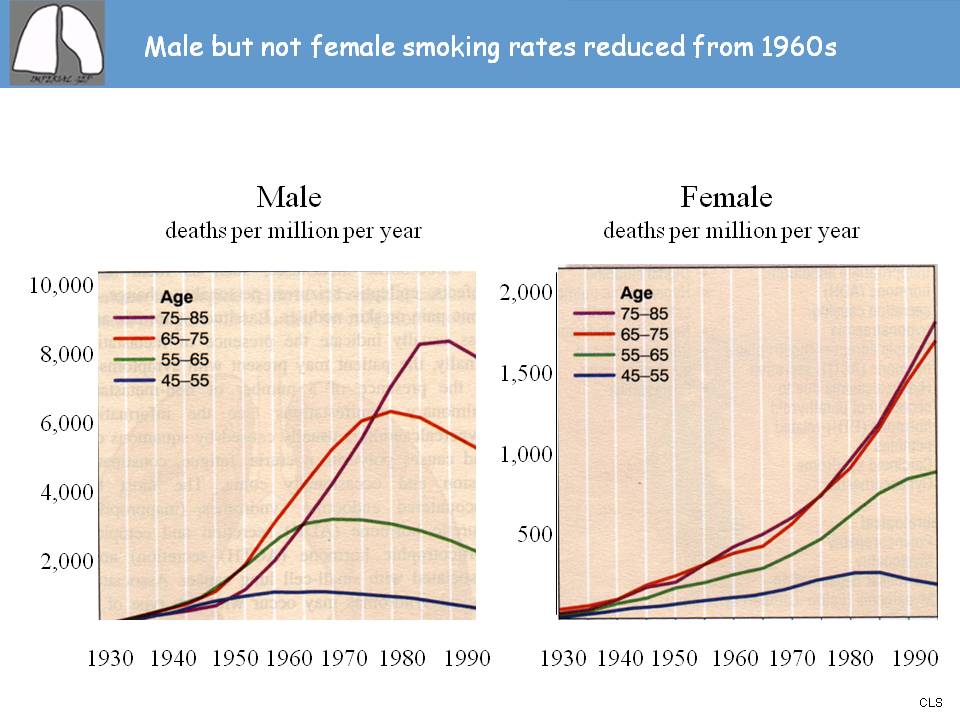 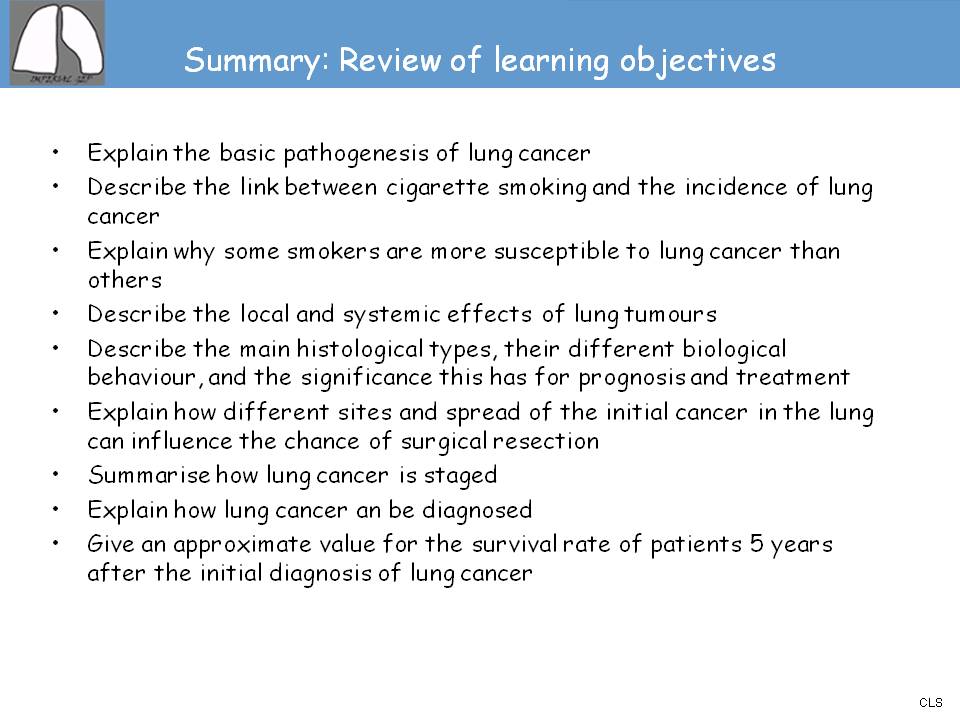